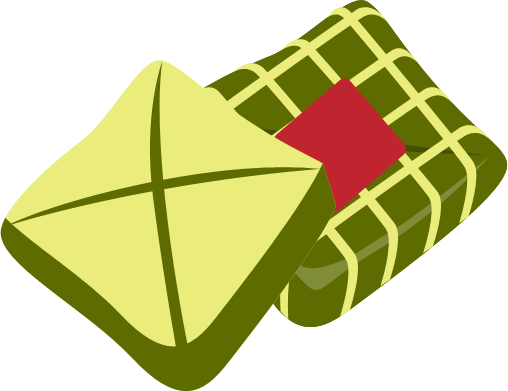 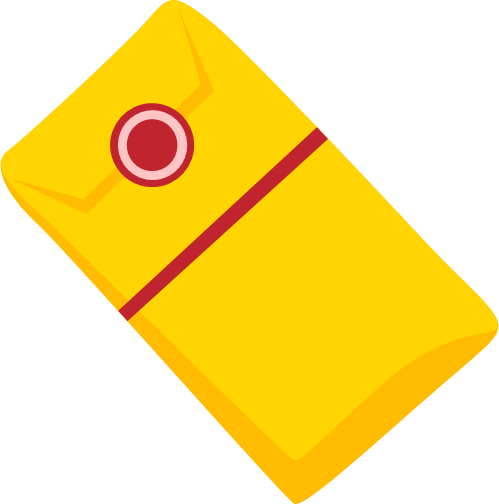 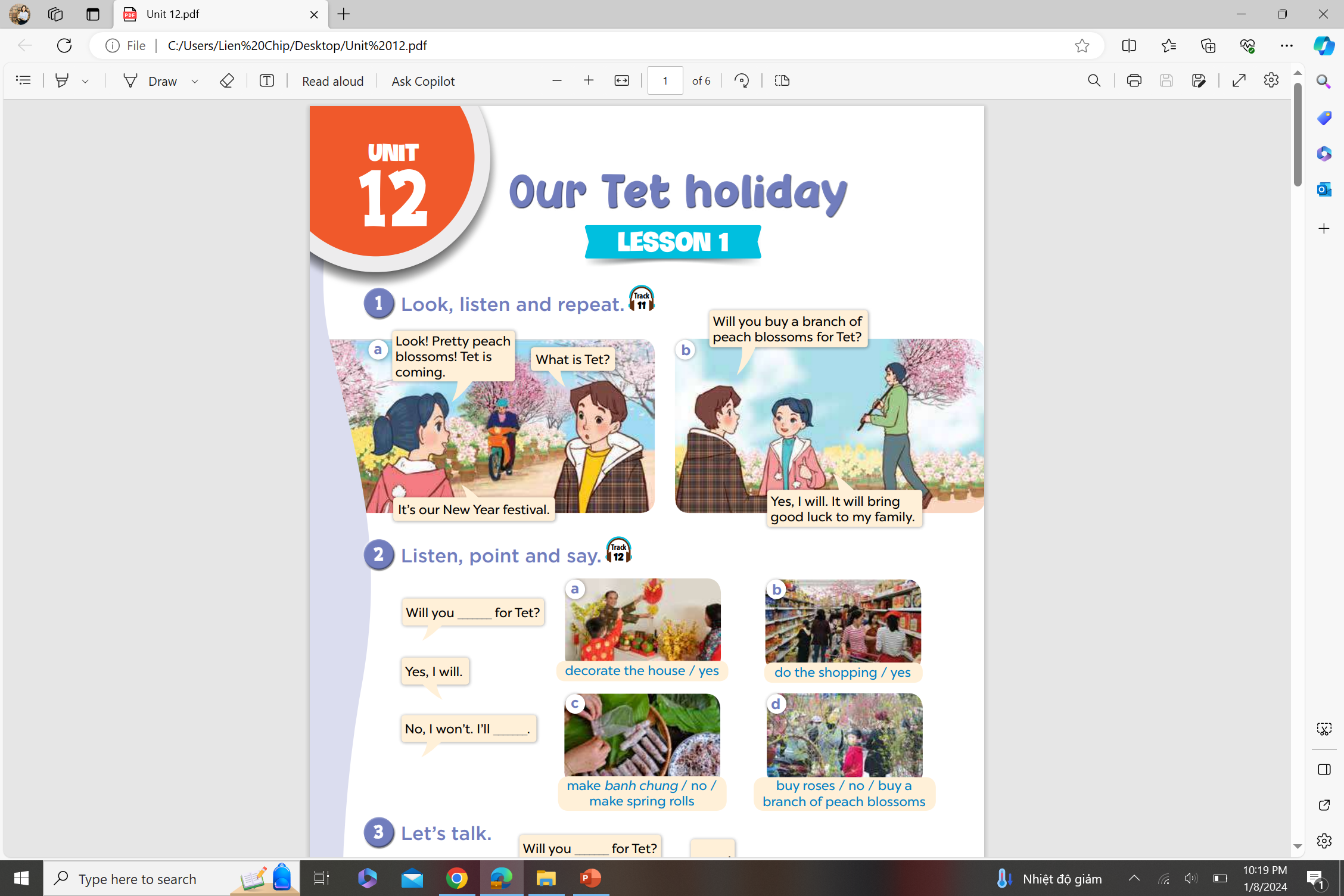 Our Tet holiday
Lesson 3 - Period 5
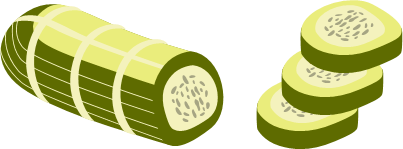 1
Warm-up
Guessing game
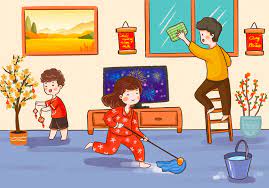 decorate the house
SHOW
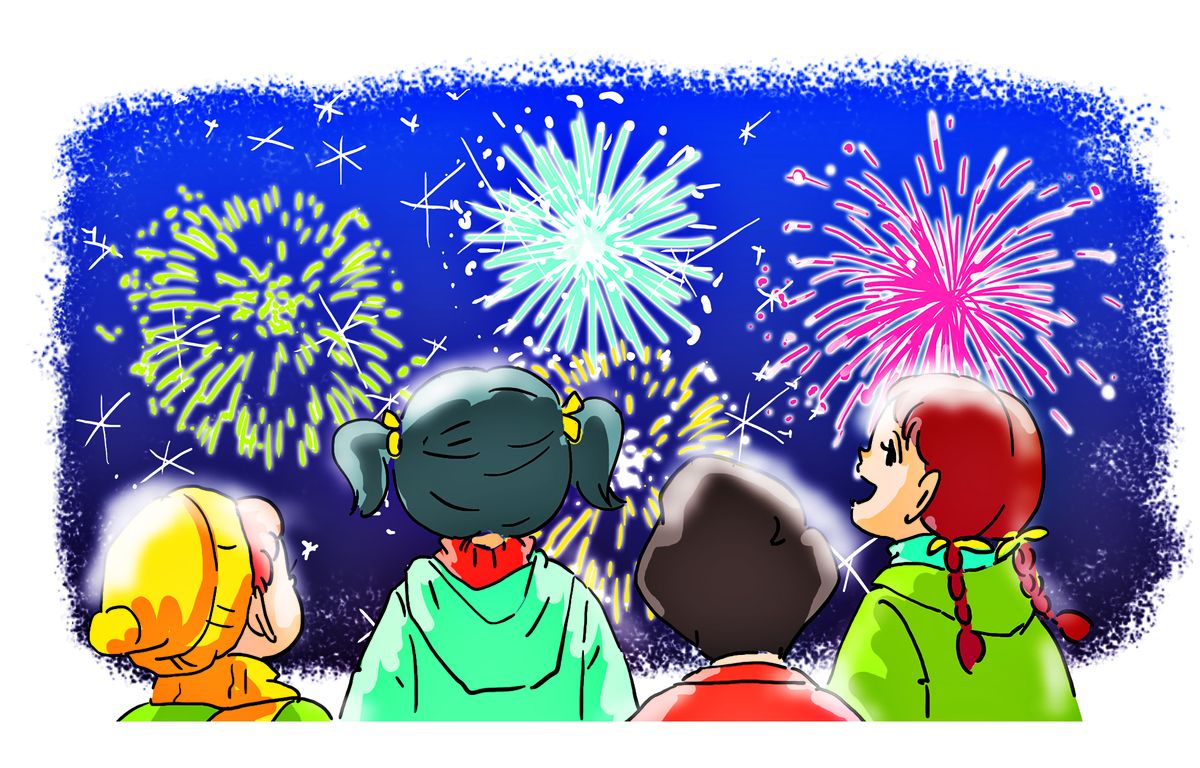 watch fireworks
SHOW
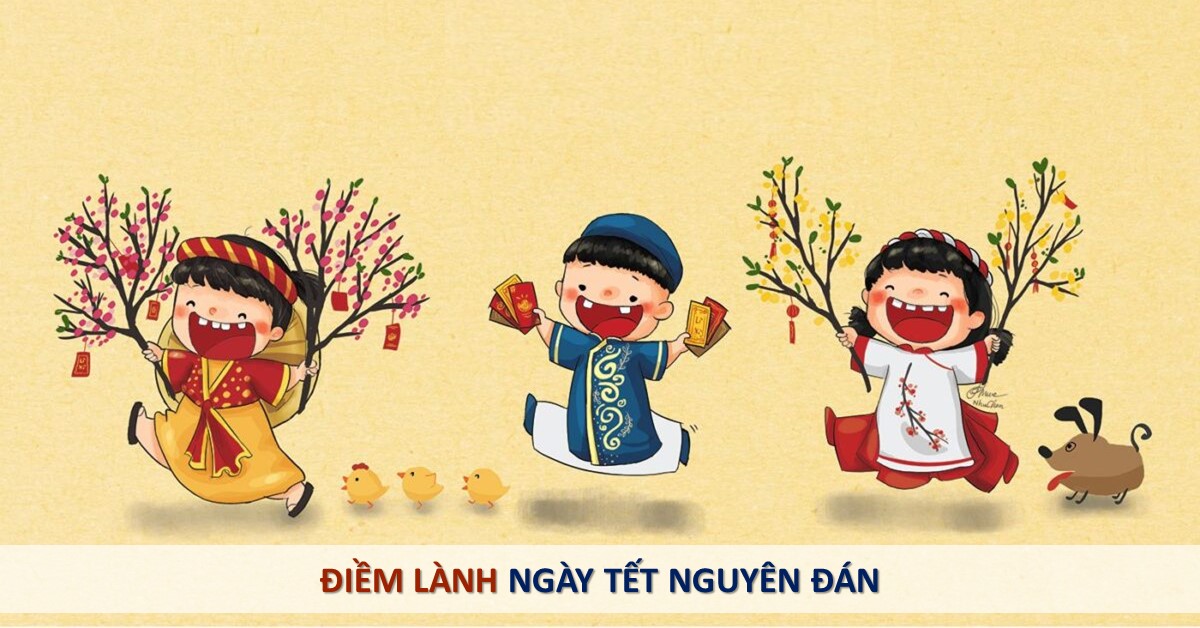 buy flowers
SHOW
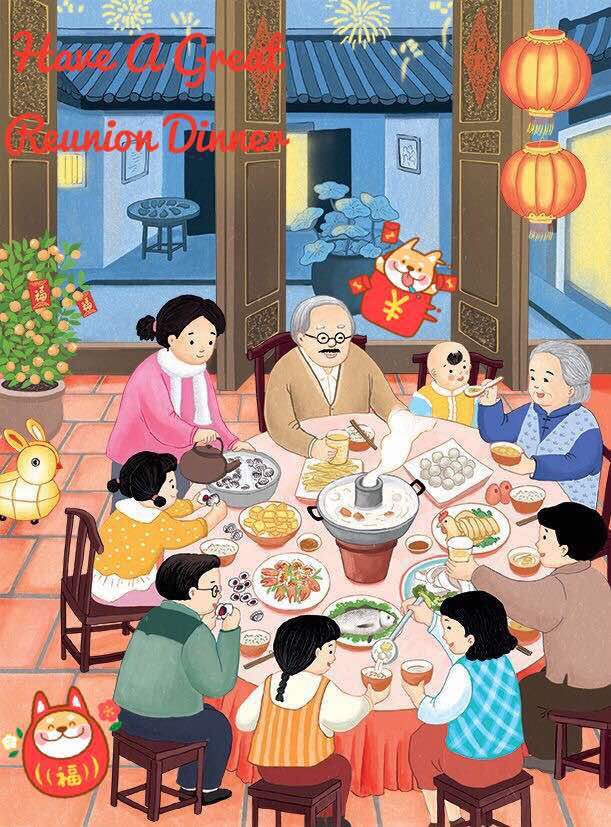 have a party
SHOW
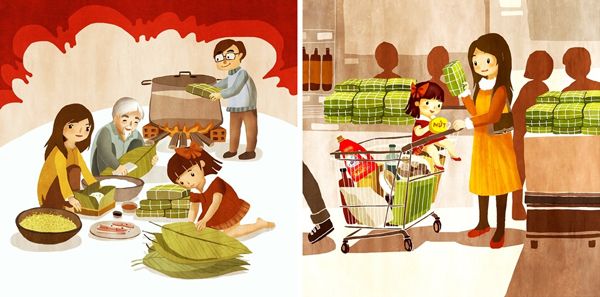 do the shopping
SHOW
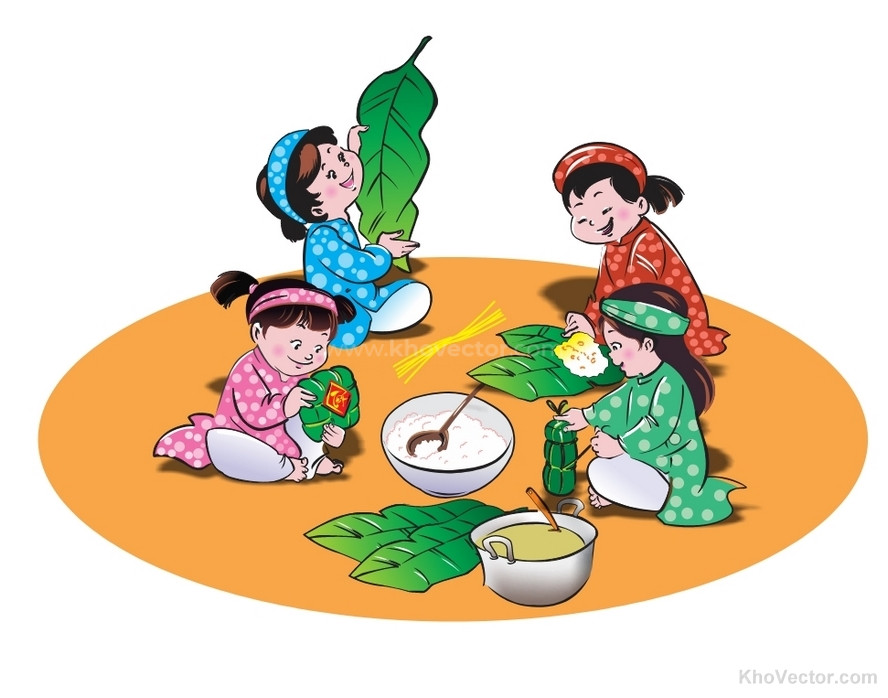 make banh chung
SHOW
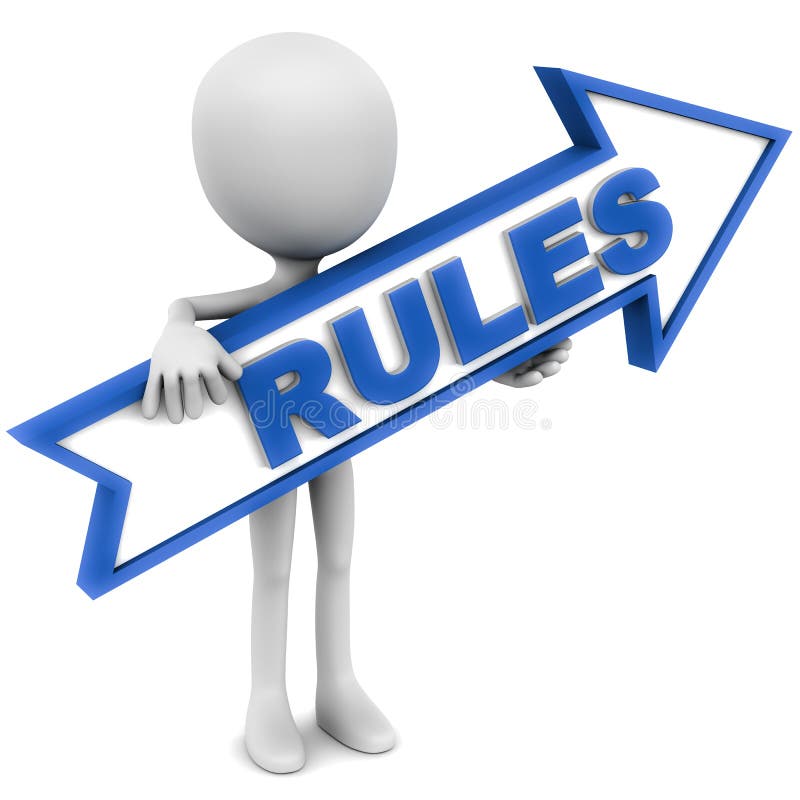 SENTENCE STRESS
CONTENT words
STRUCTURE words
words carrying the meaning: 
main verbs – nouns – 
adjectives - adverbs
words for correct grammar: 
pronouns- prepositions – conjunctions- auxiliary verbs
NOT important words
important words
STRESSED
NOT STRESSED
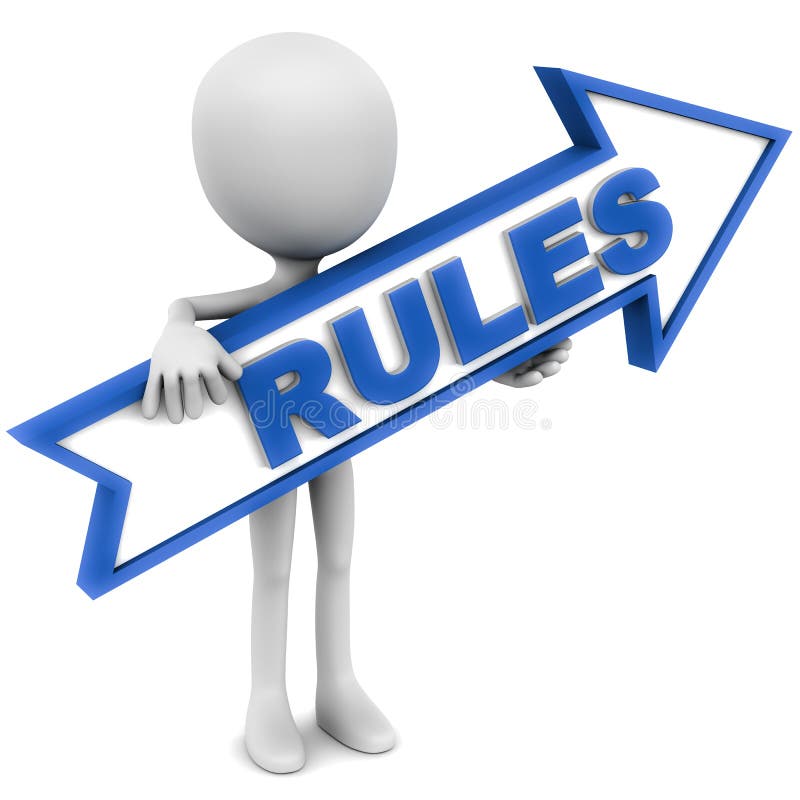 We ‘ll watch fireworks show.
’fireworks ’show.
’watch
Noun
Verb
Noun
STRESSED
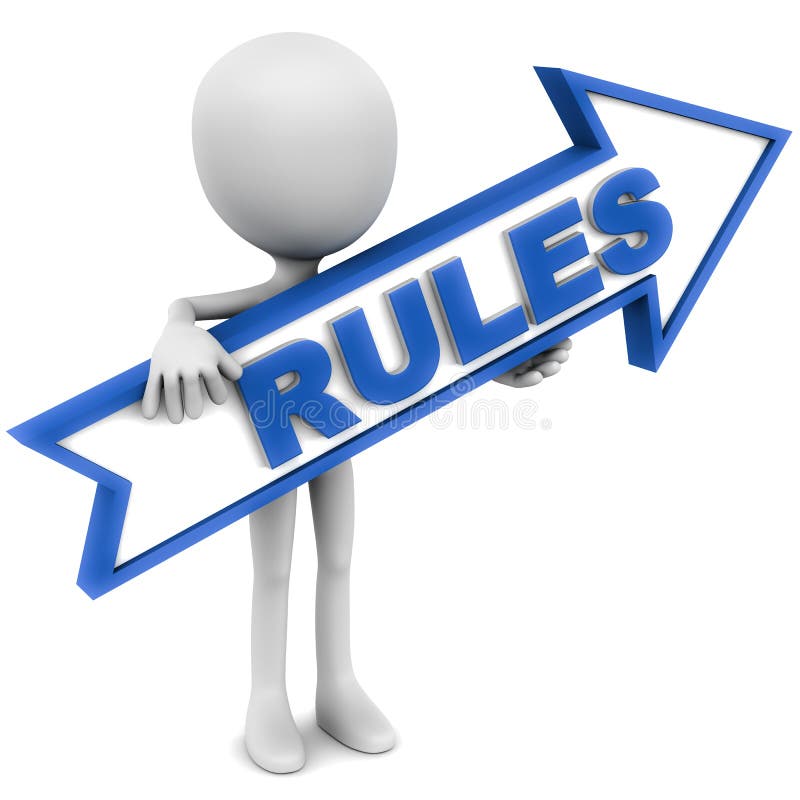 ’house.
He ‘ll clean the house.
’clean
Verb
Noun
STRESSED
2
Activity 1
Listen and repeat.
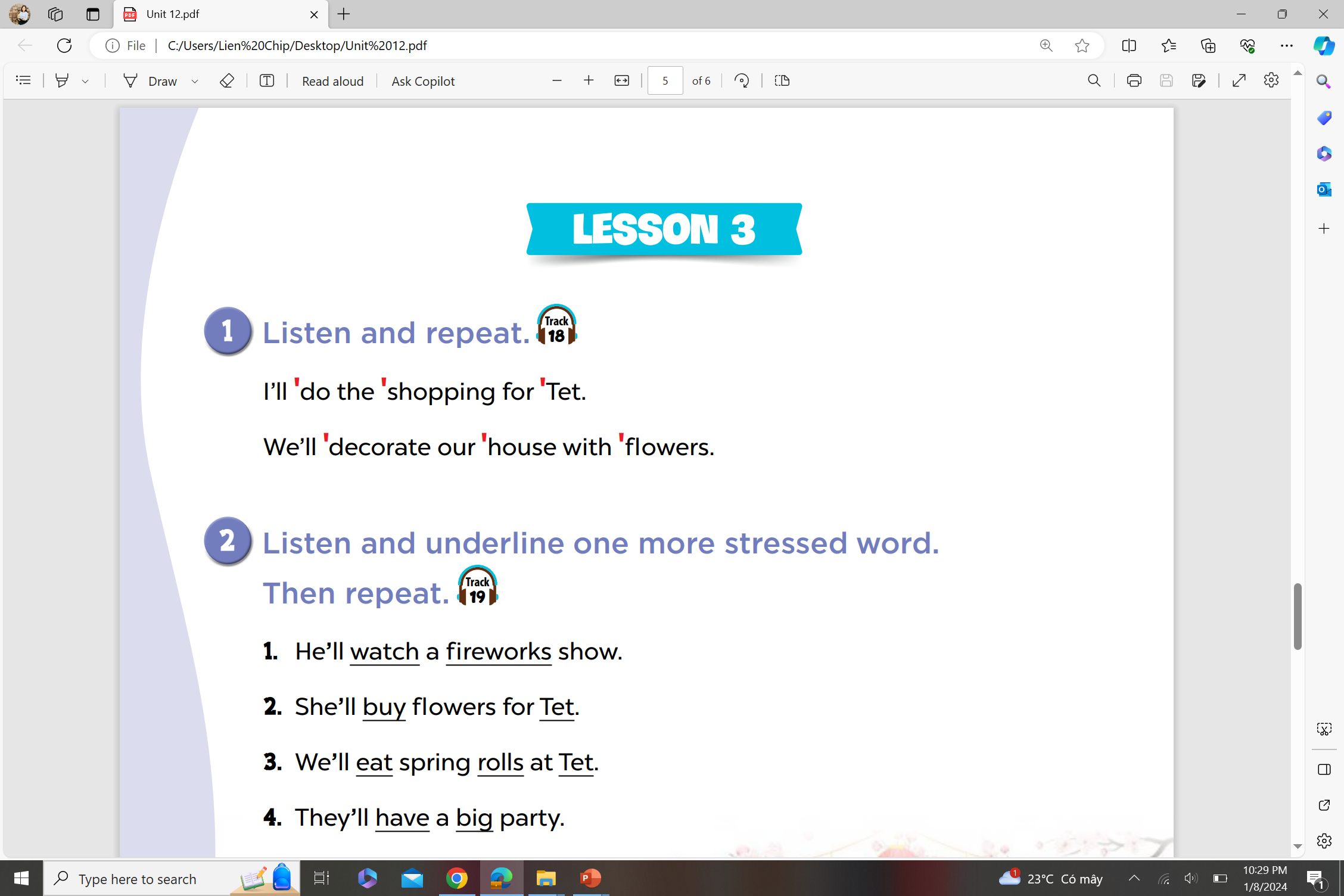 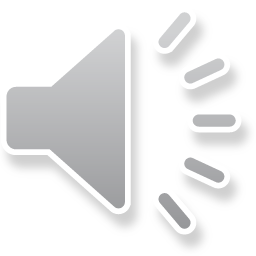 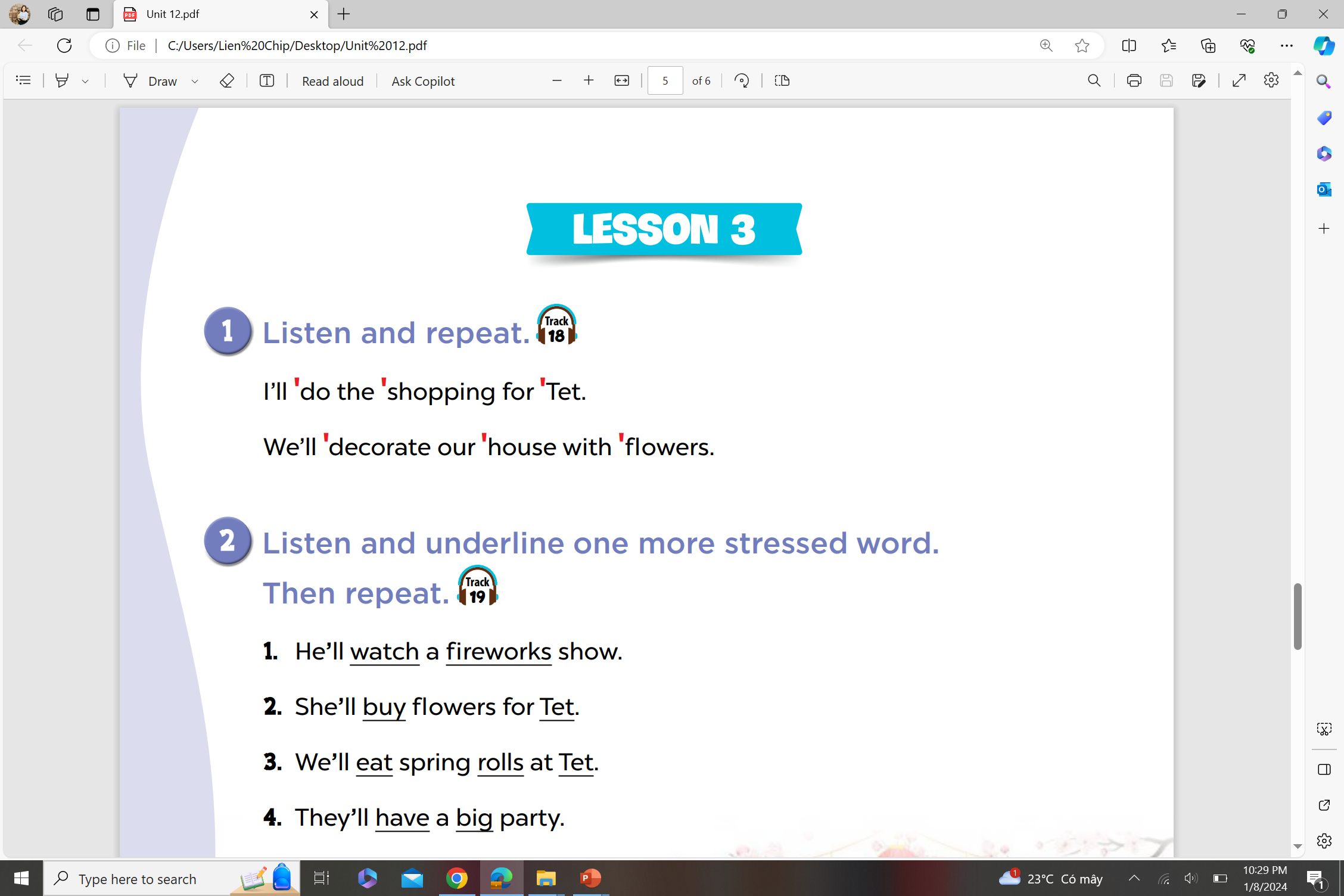 Verb
Noun
Noun
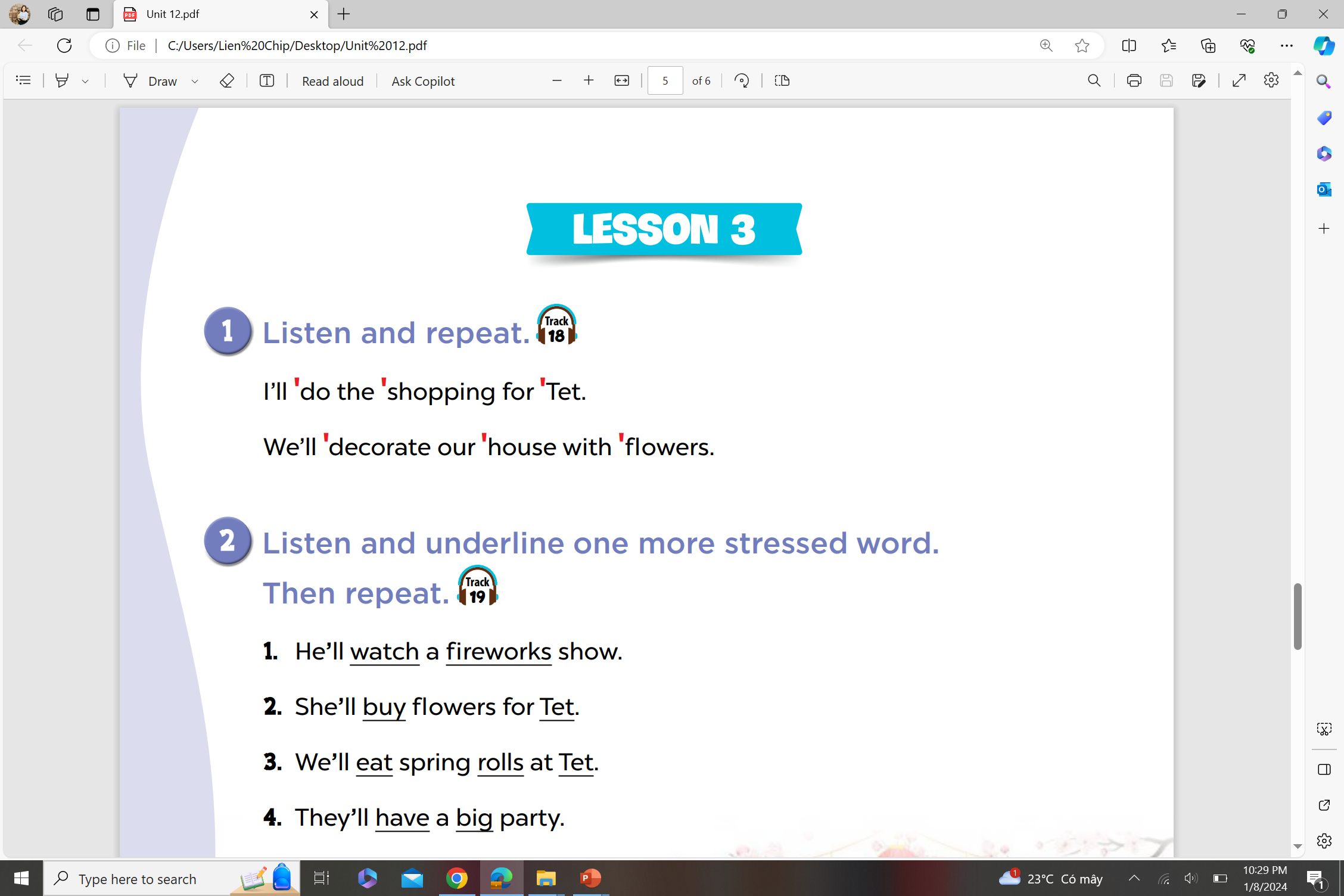 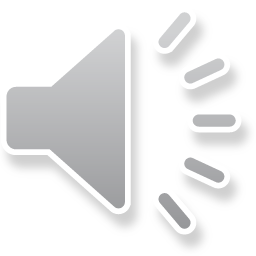 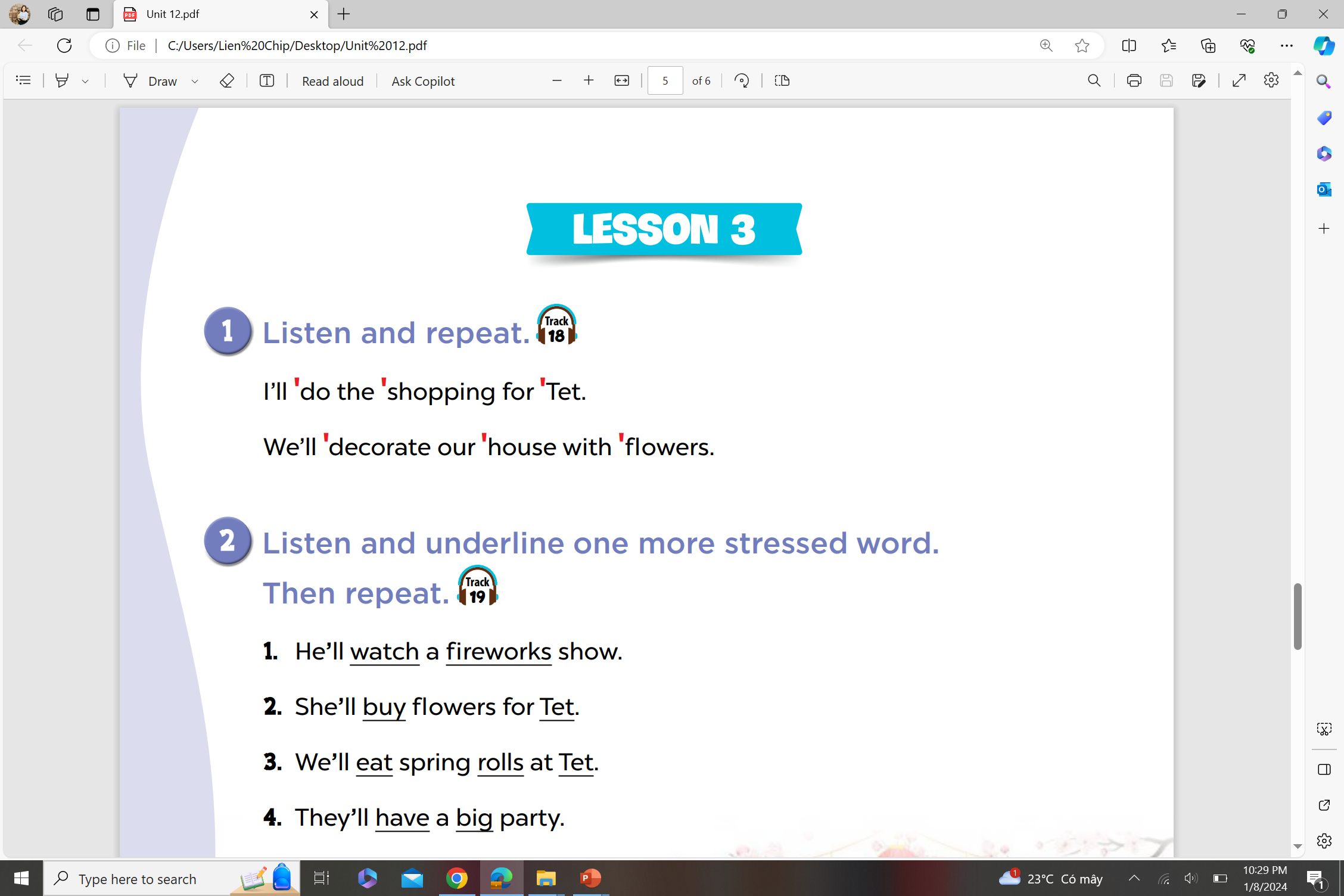 Verb
Noun
Noun
Activity 2
3
Listen and underline one more stressed word. Then repeat.
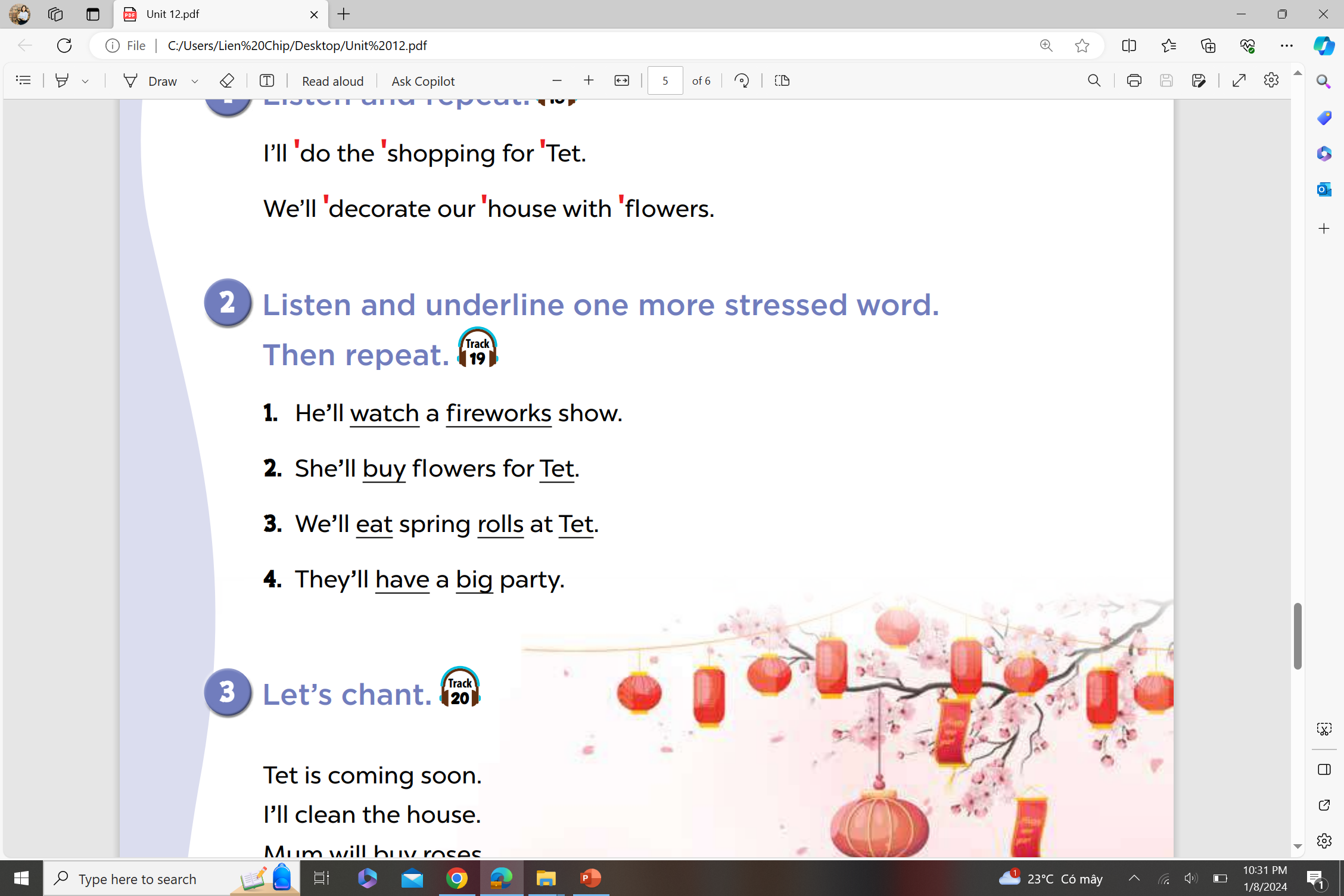 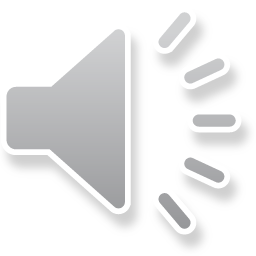 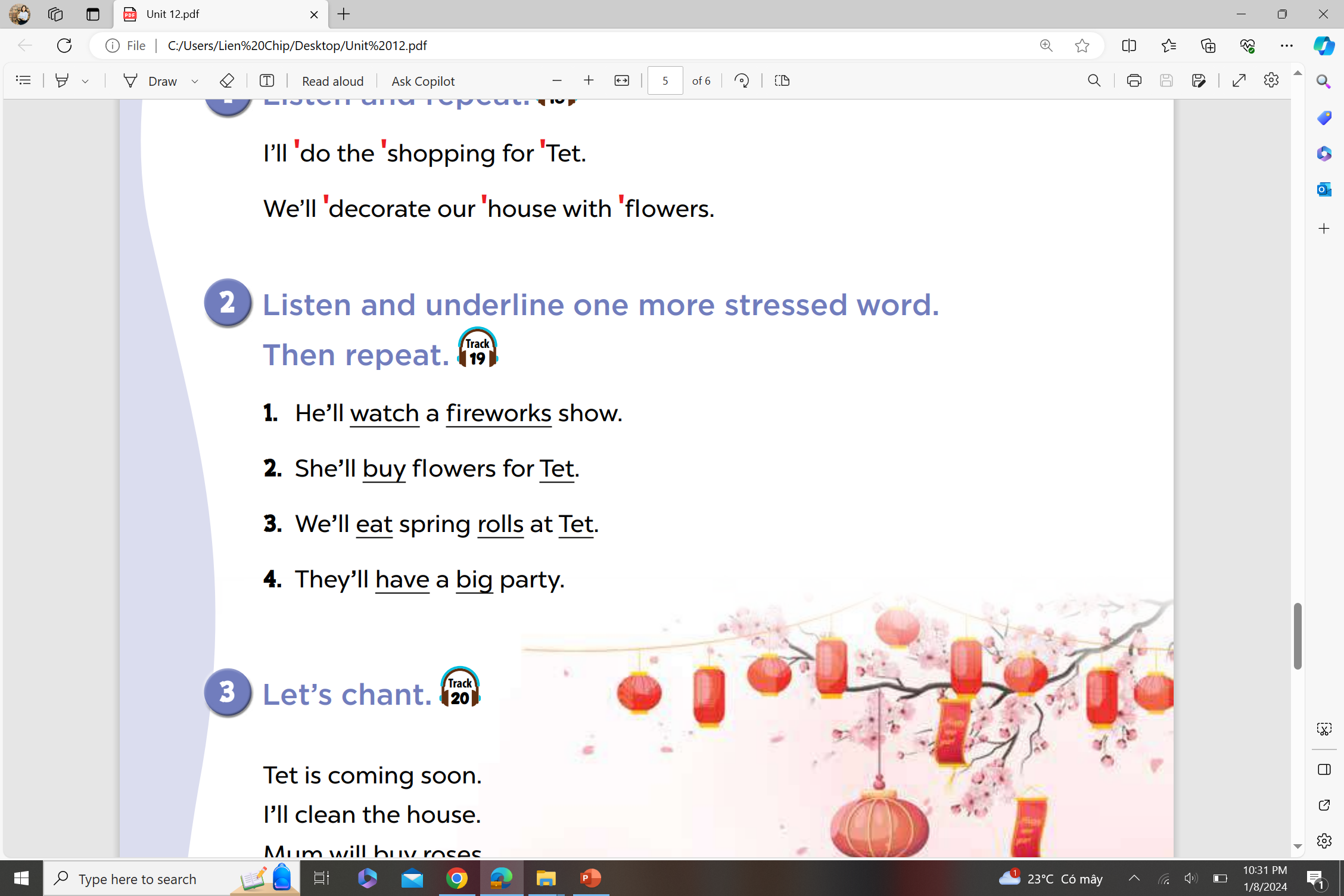 Verb
Noun
Noun
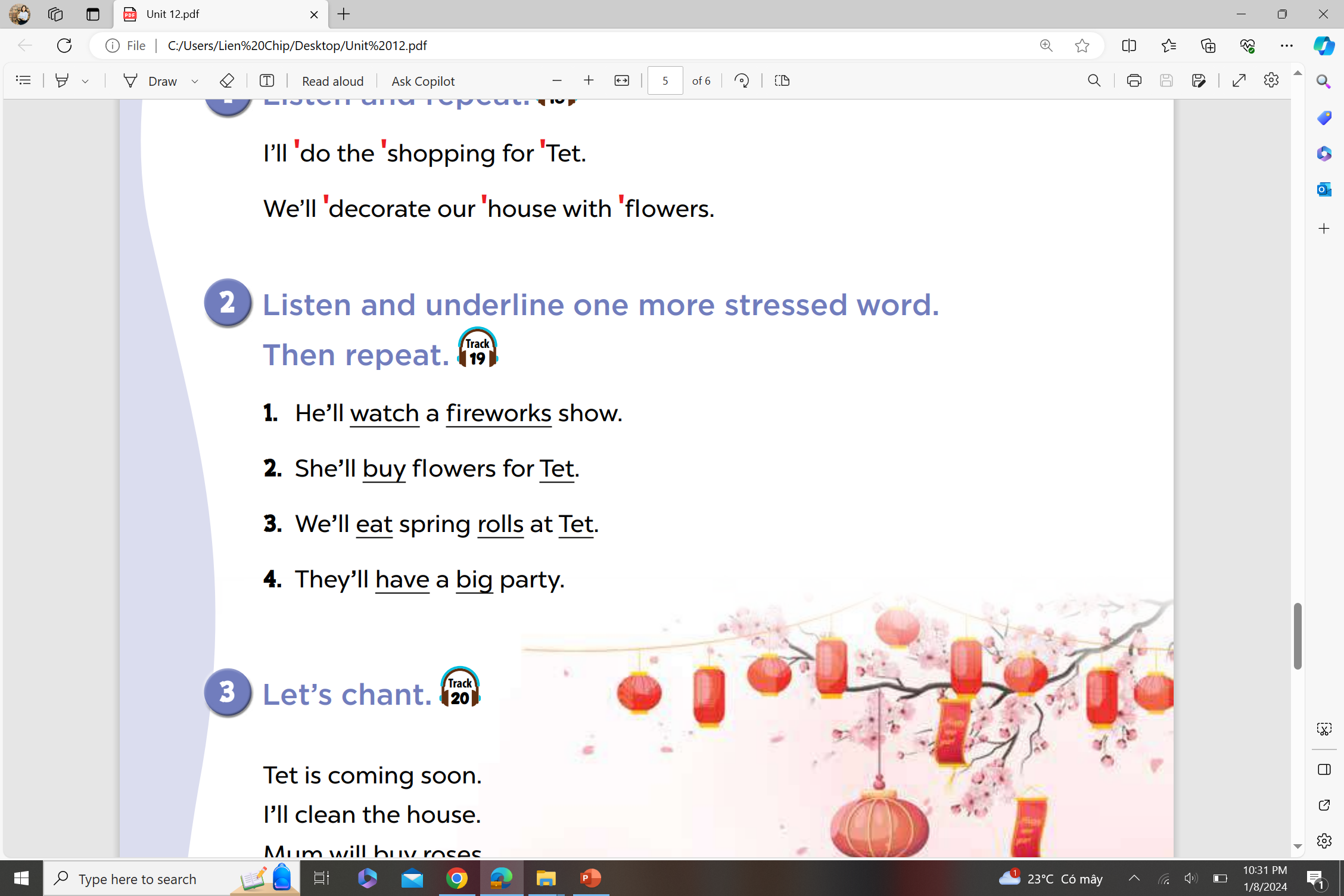 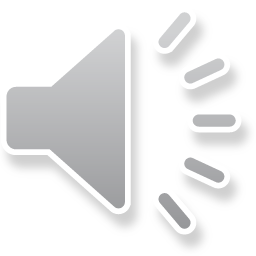 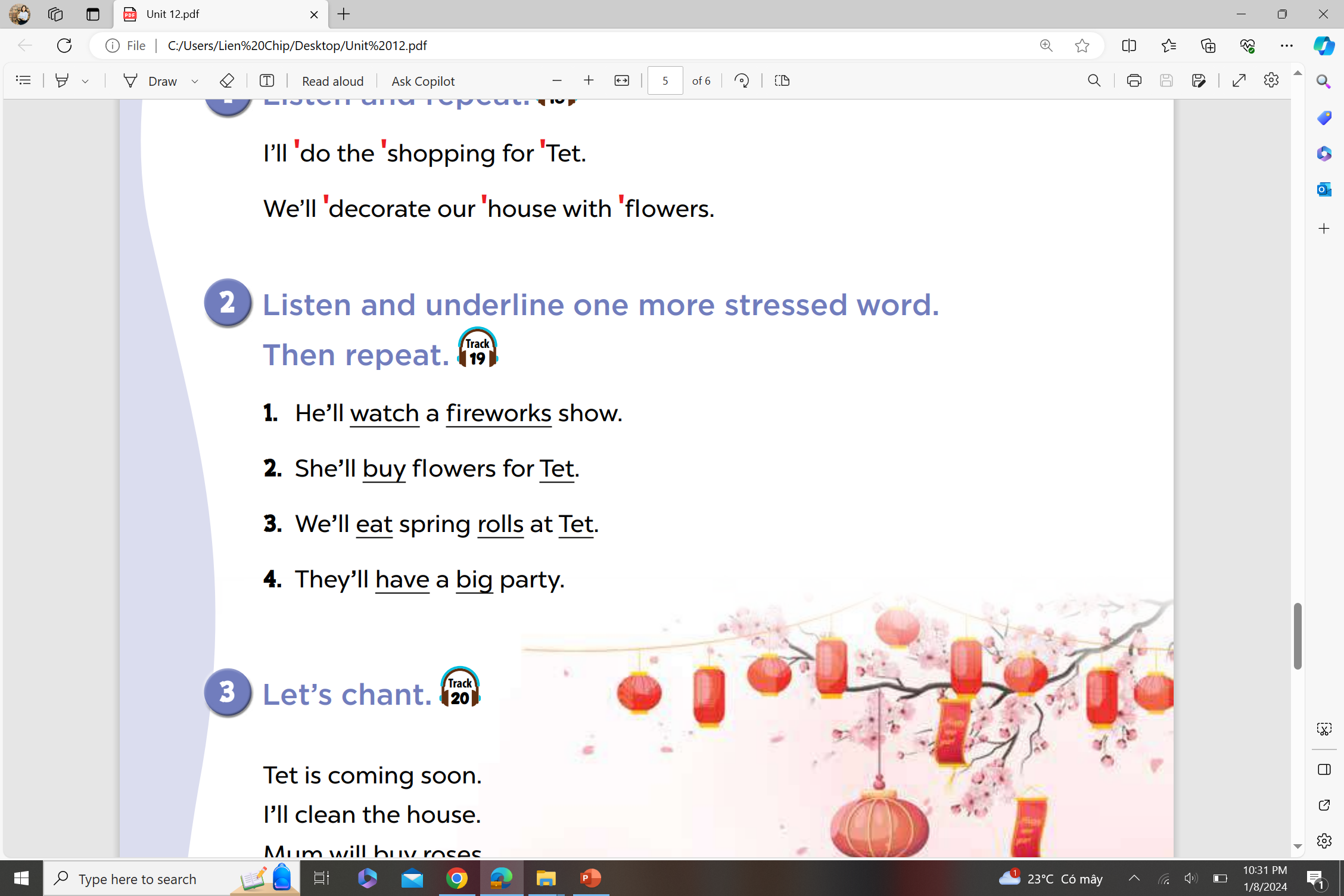 Verb
Noun
Noun
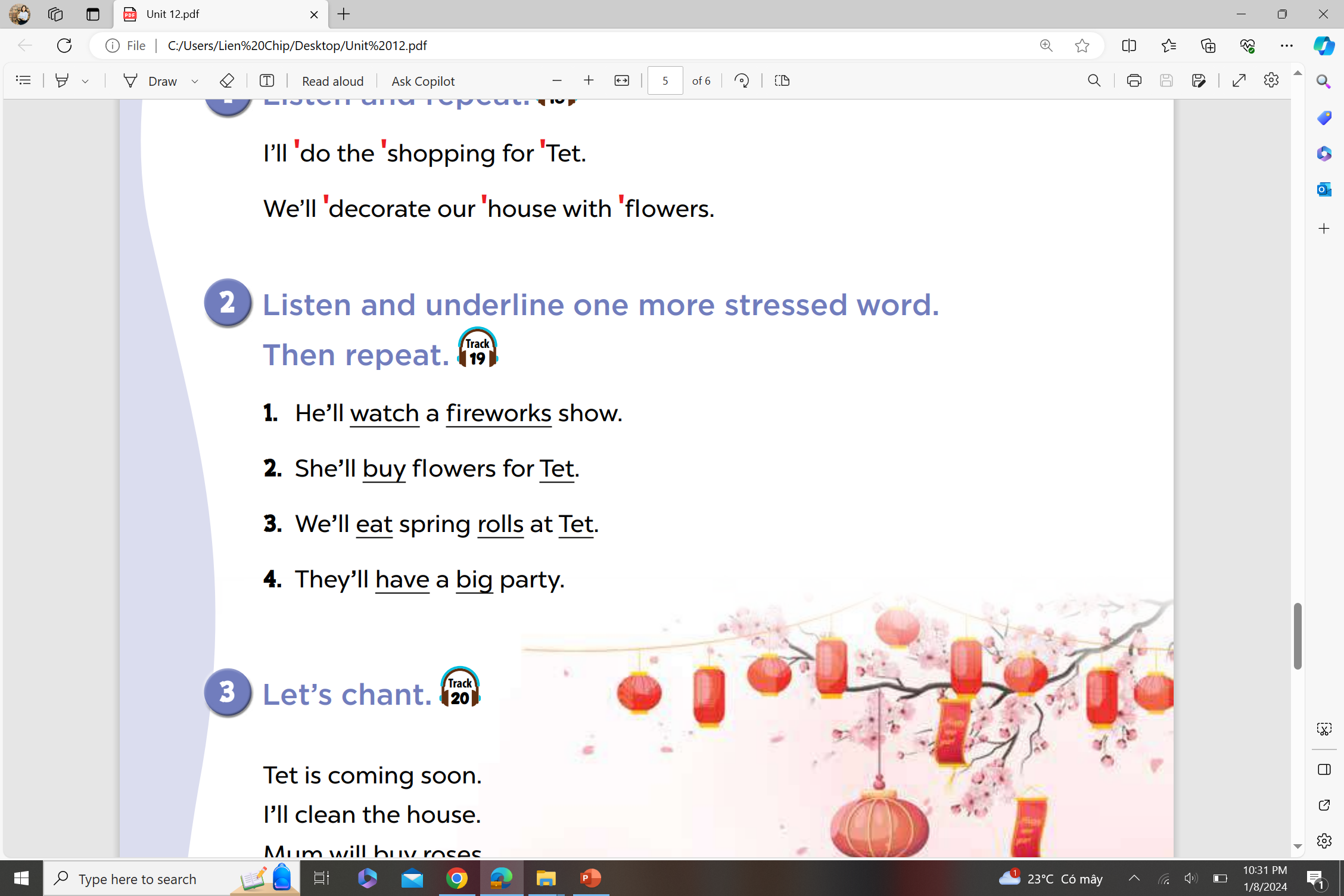 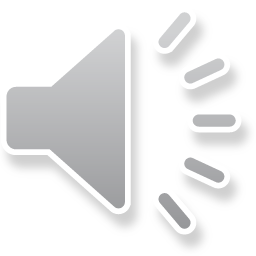 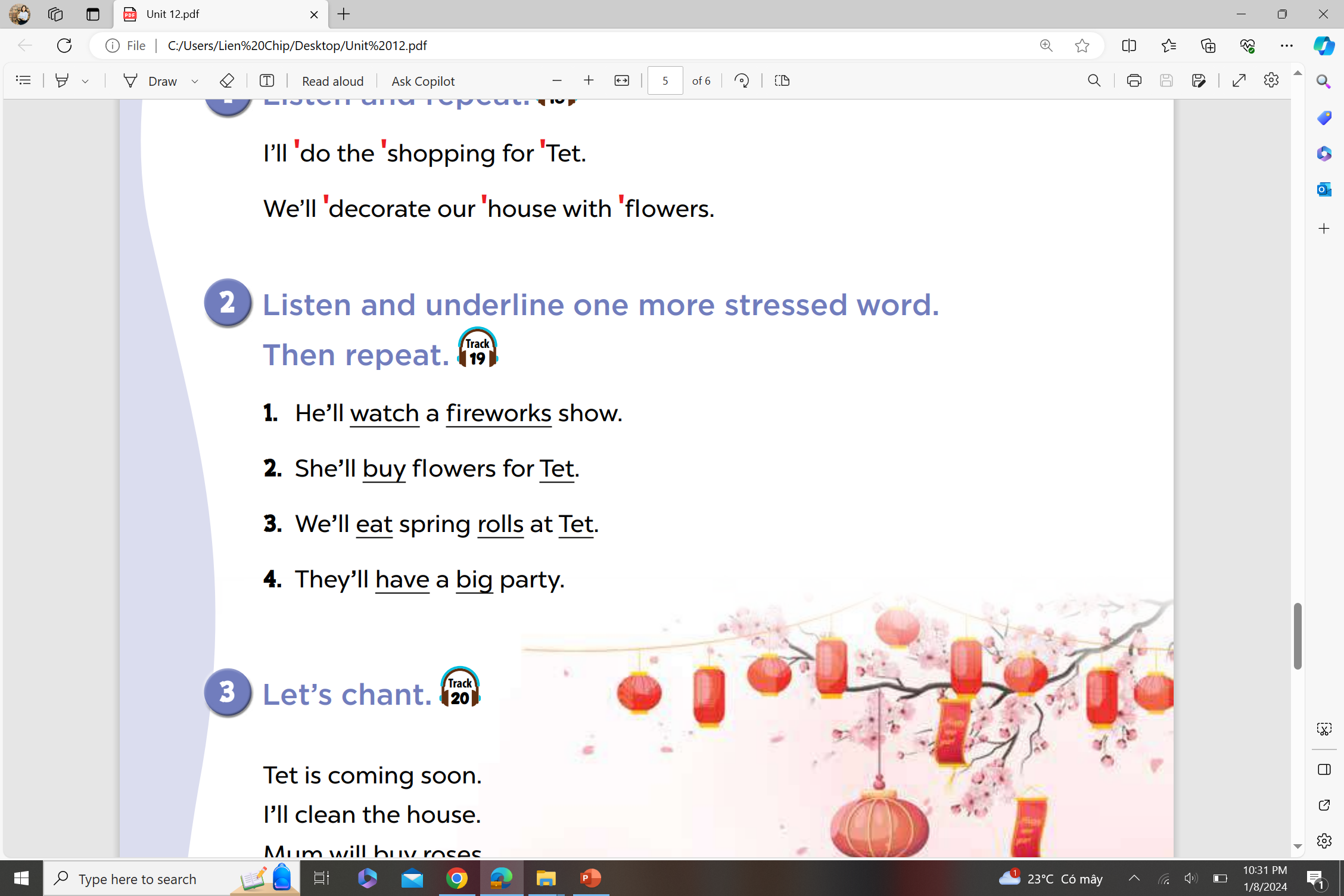 Verb
Noun
Noun
Noun
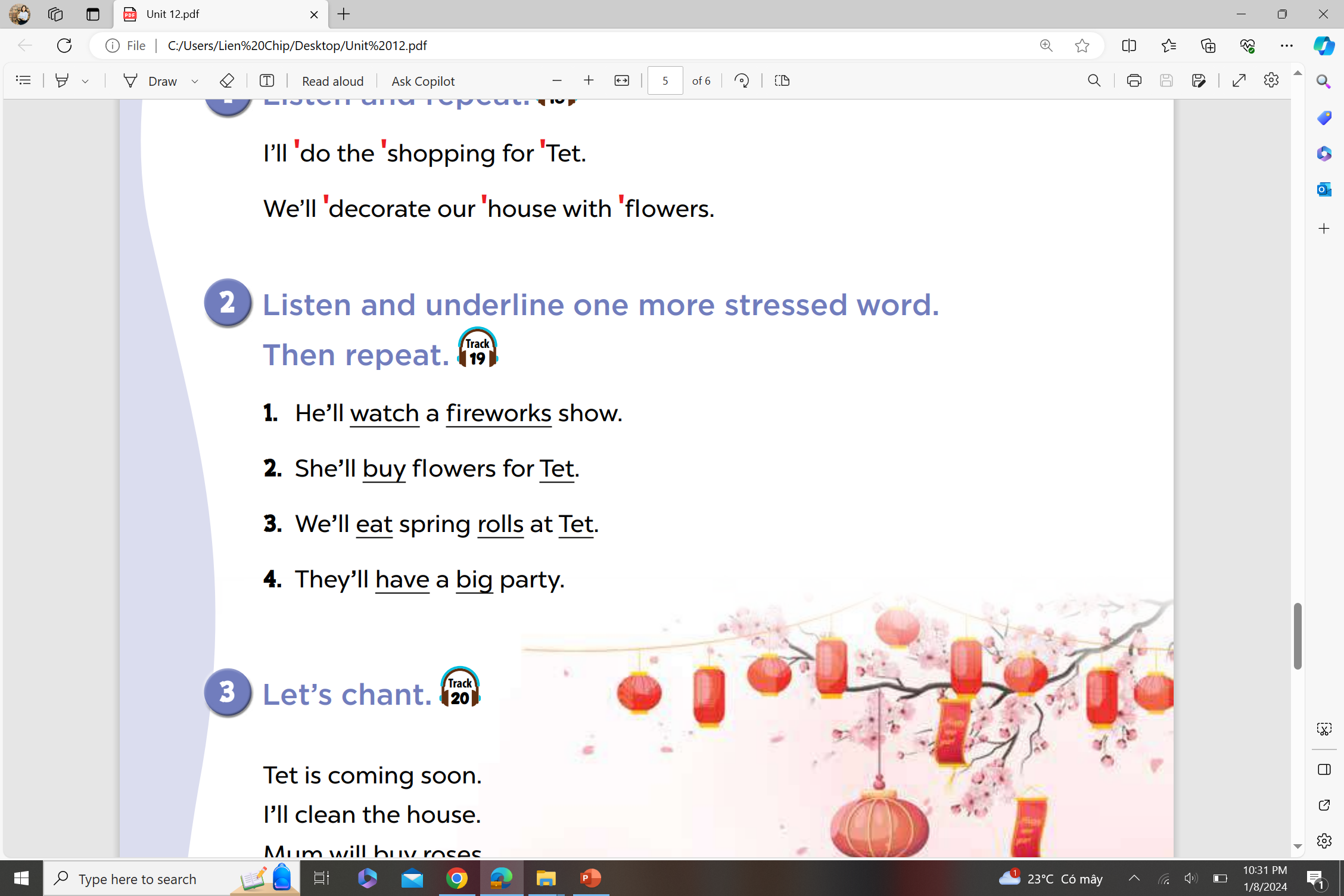 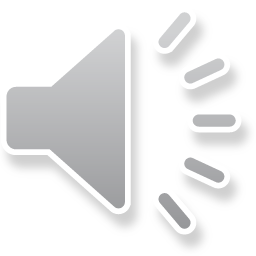 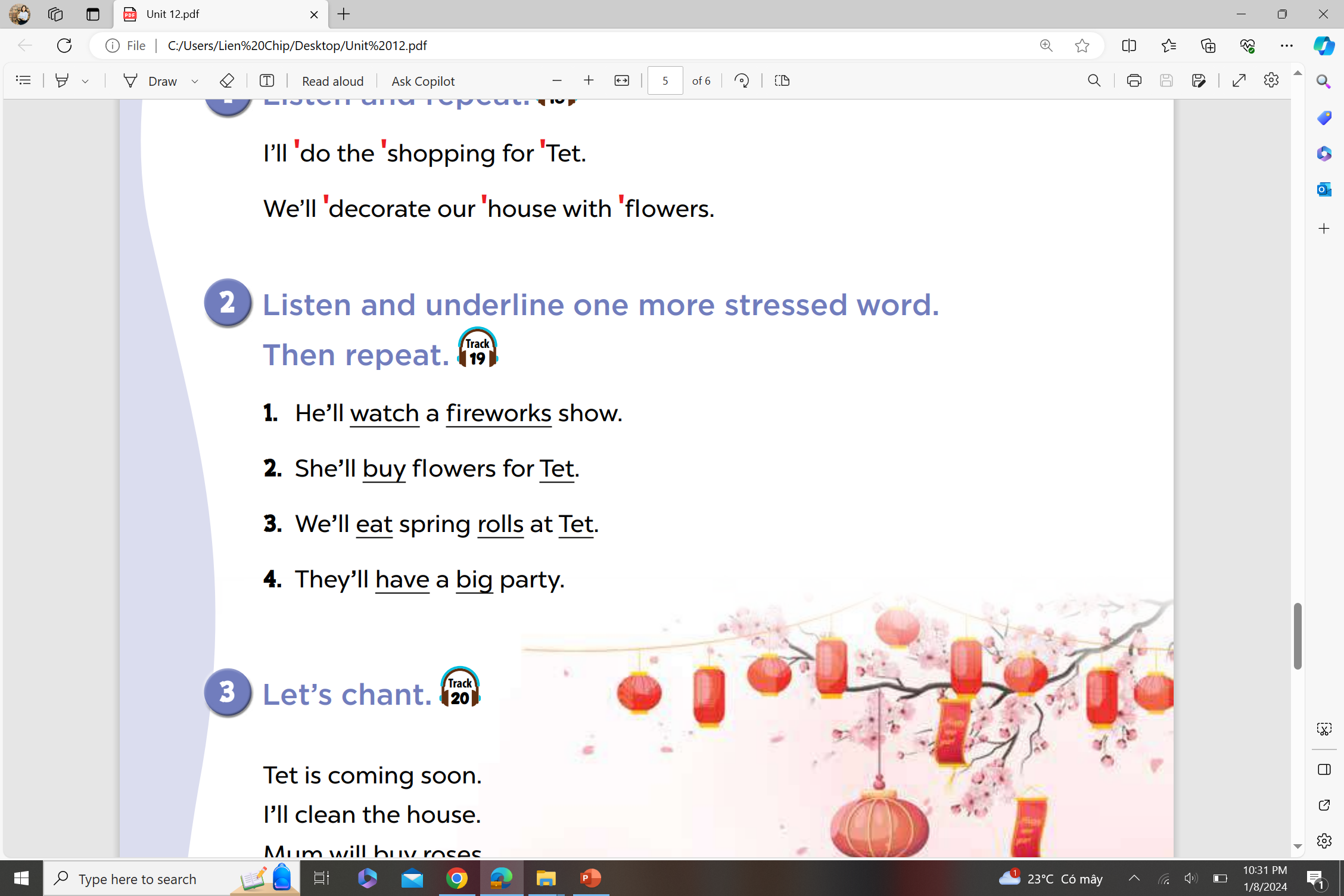 Verb
Adjective
Noun
4
Activity 3
Let’s chant.
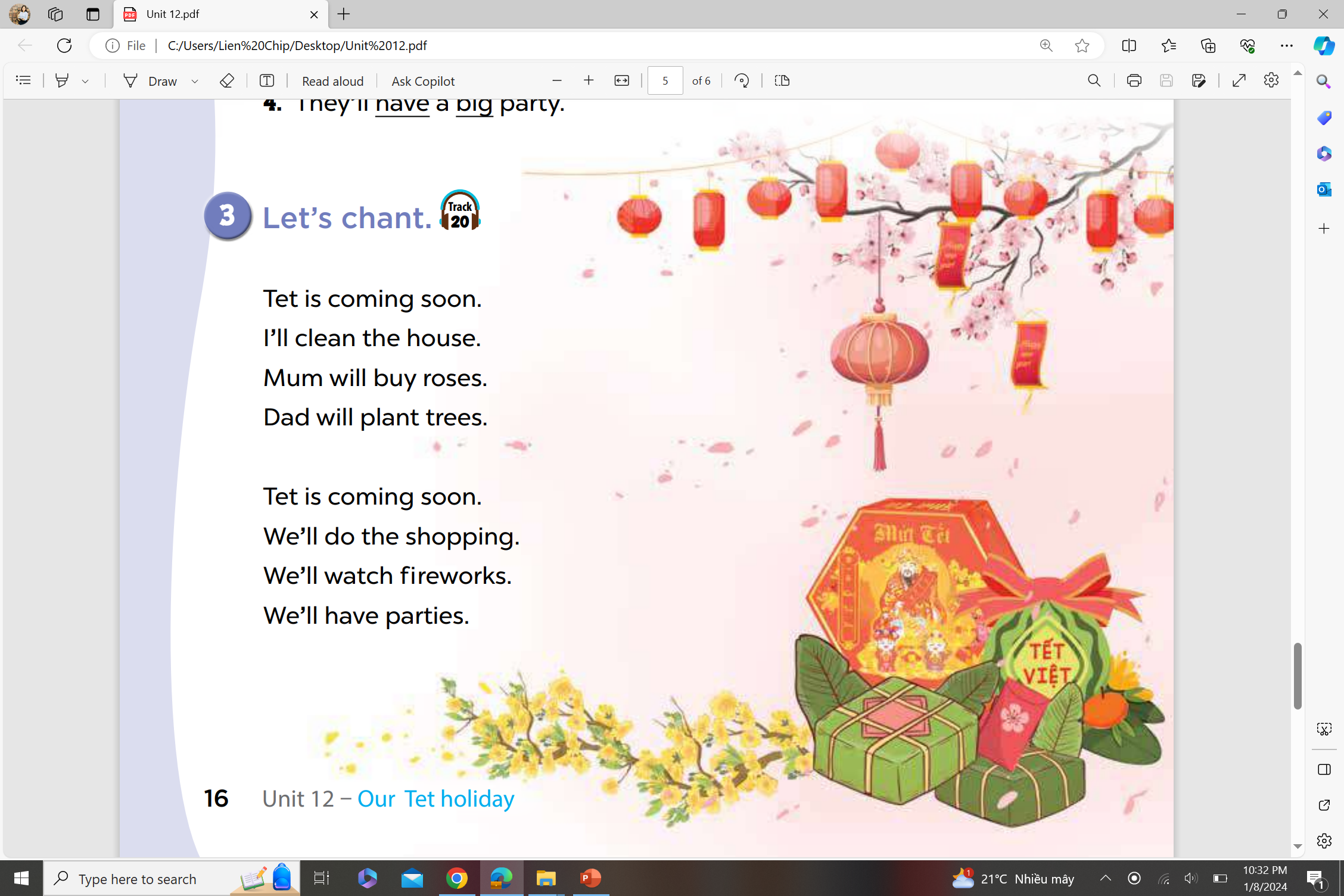 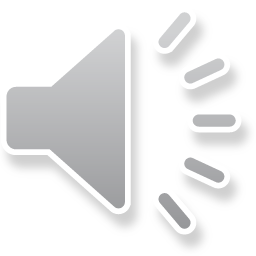 5
Fun corner
Read the sentences and find out  
the stressed words.
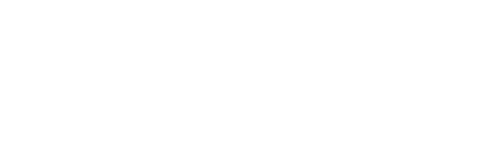 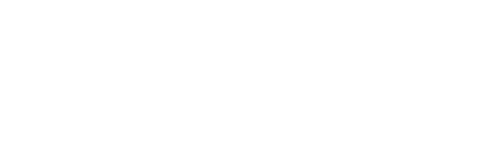 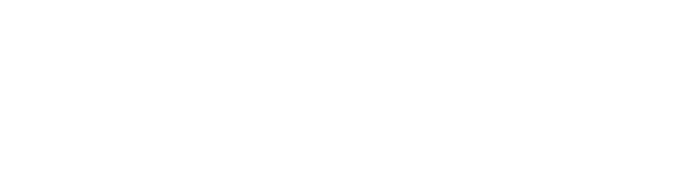 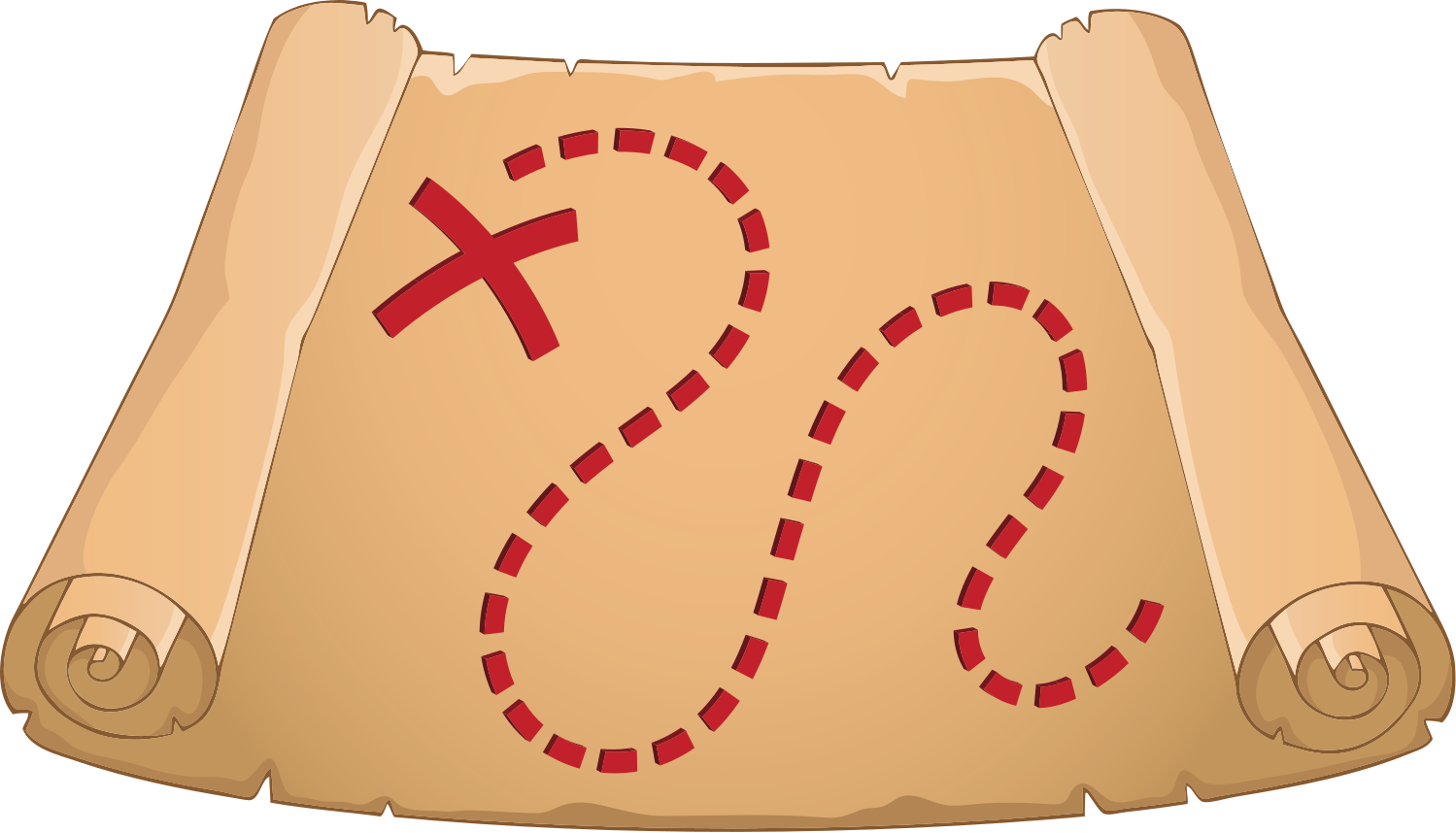 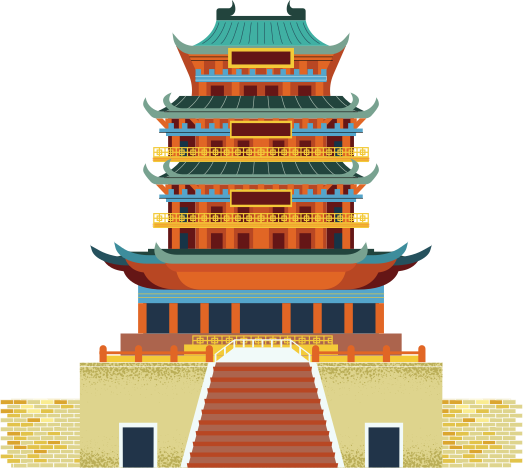 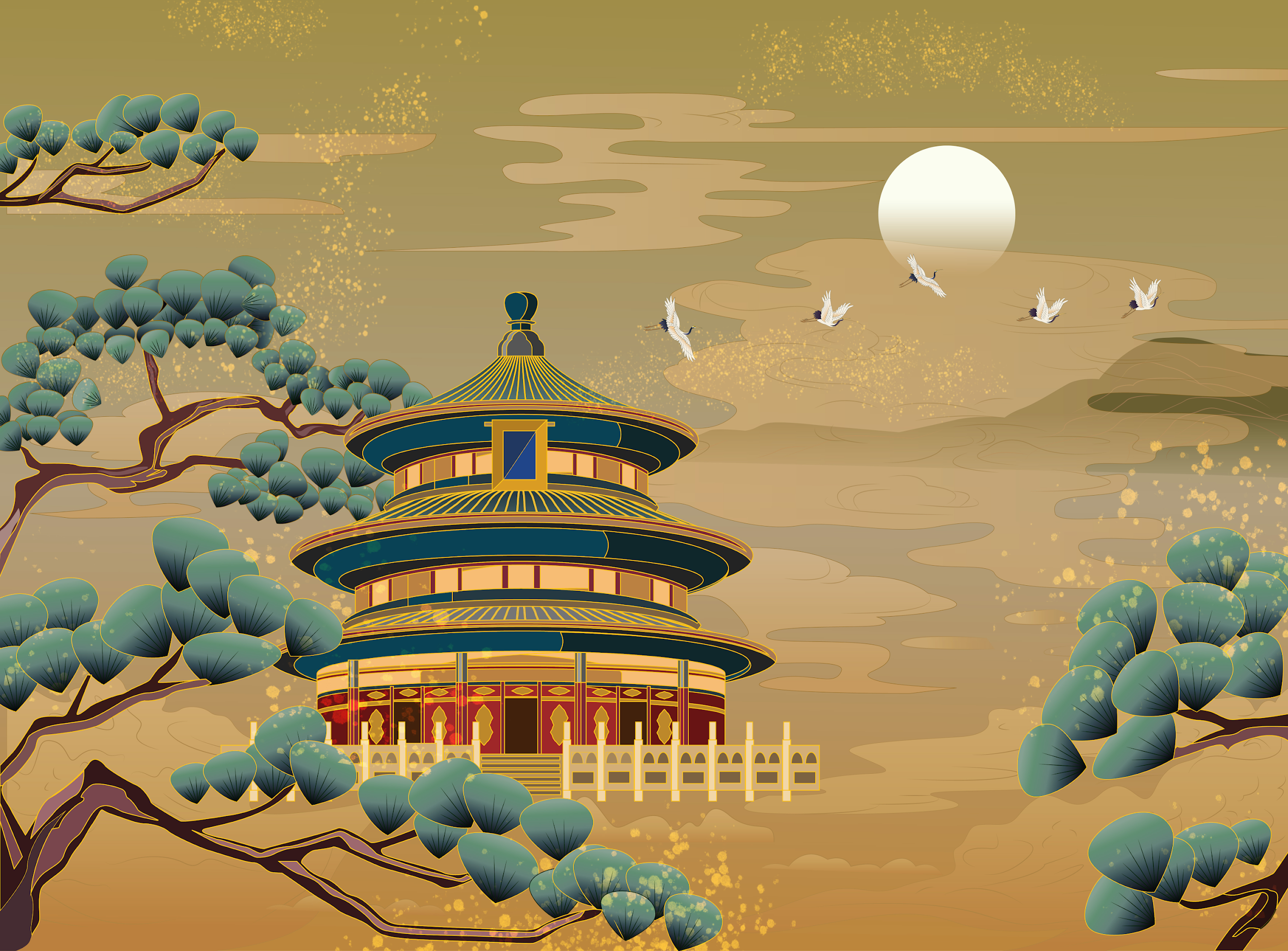 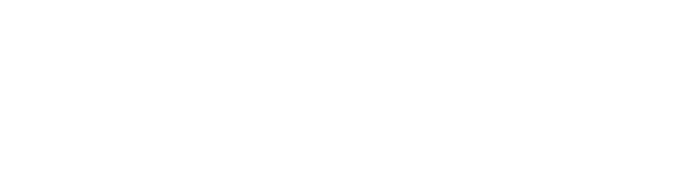 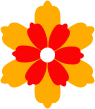 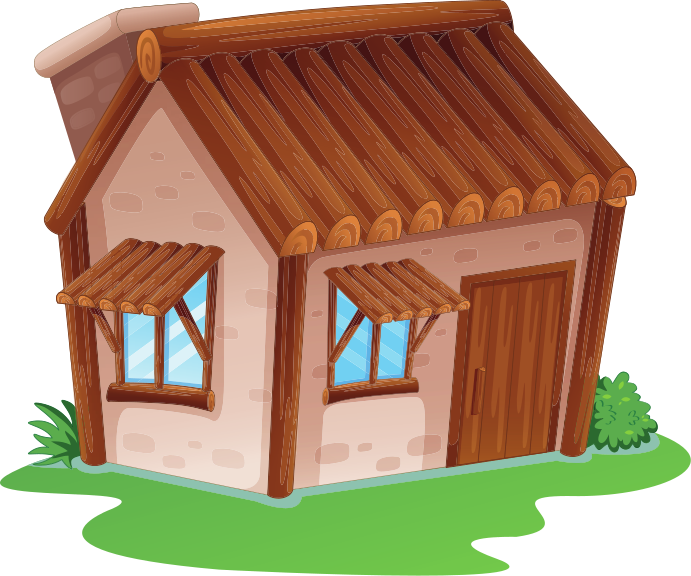 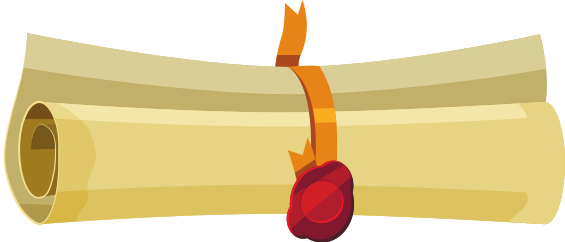 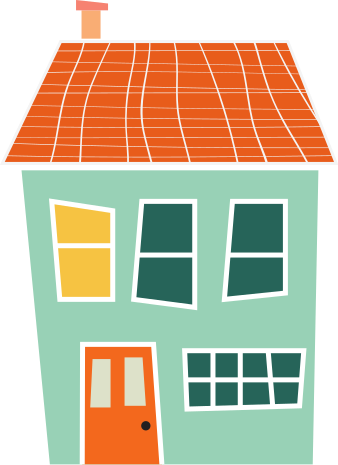 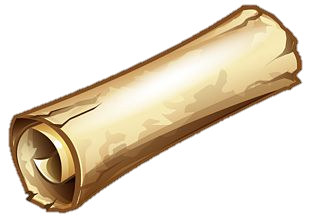 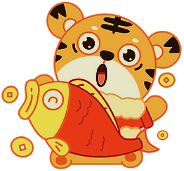 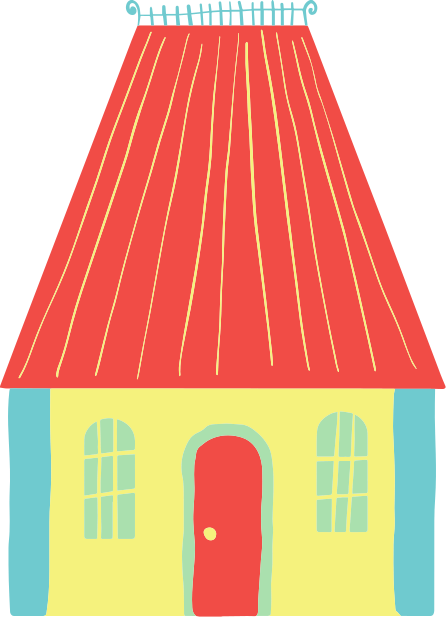 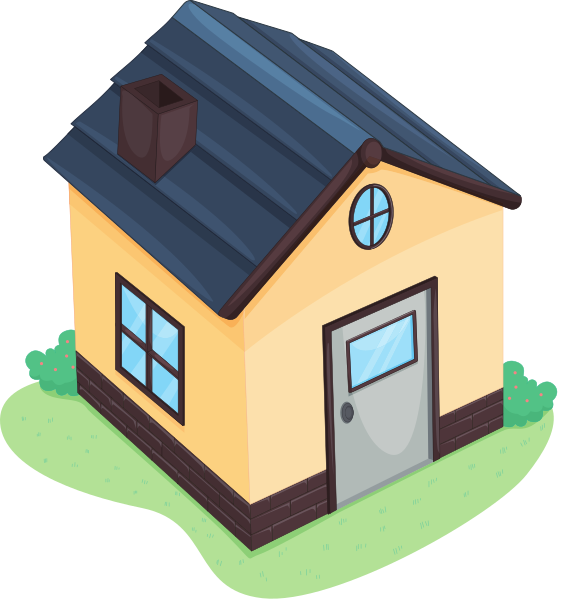 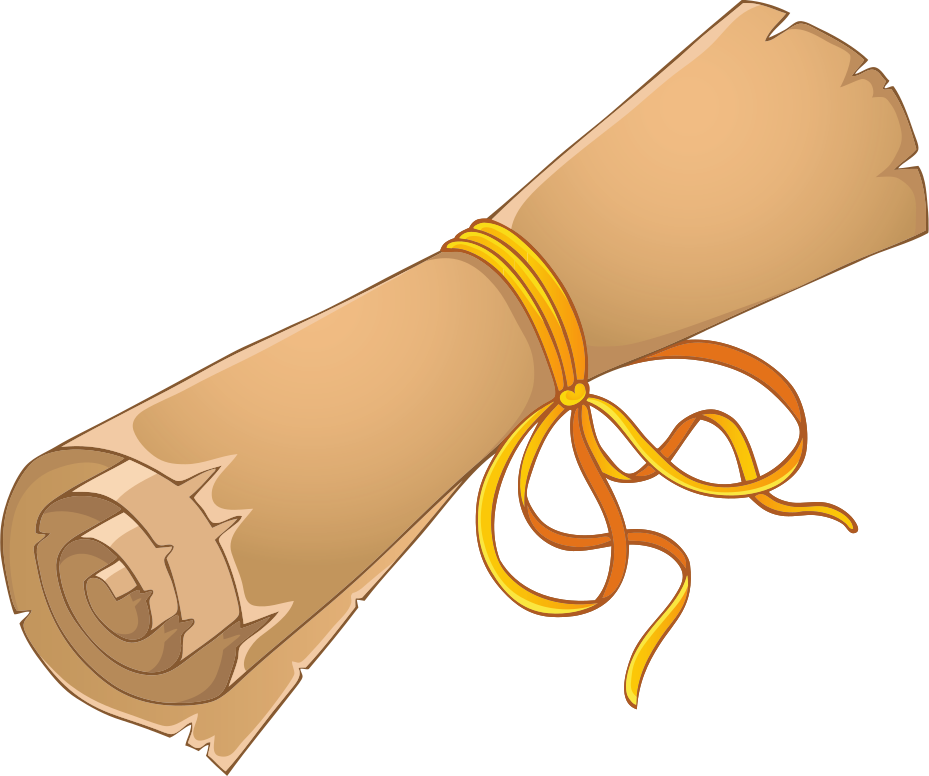 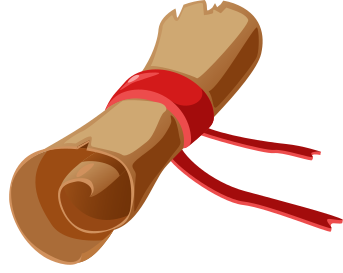 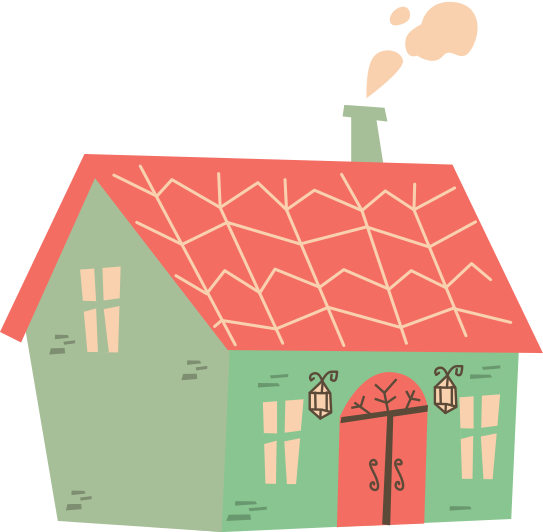 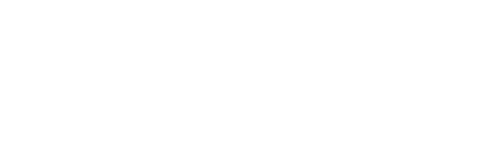 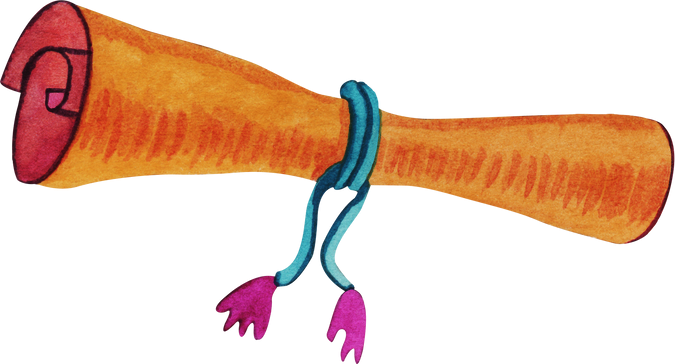 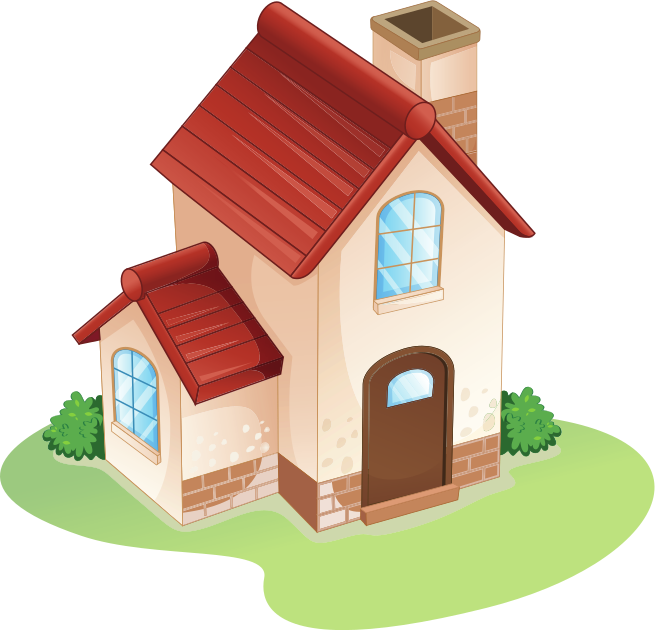 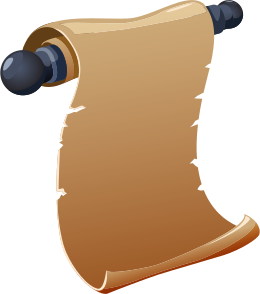 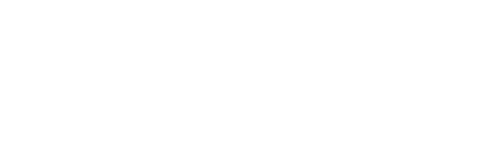 [Speaker Notes: Click  vào mỗi ngôi nhà để ông Táo di chuyển đến các ngôi nhà thu thập báo cáo
Mỗi ngôi nhà sẽ liên kết tới trang câu hỏi tương ứng]
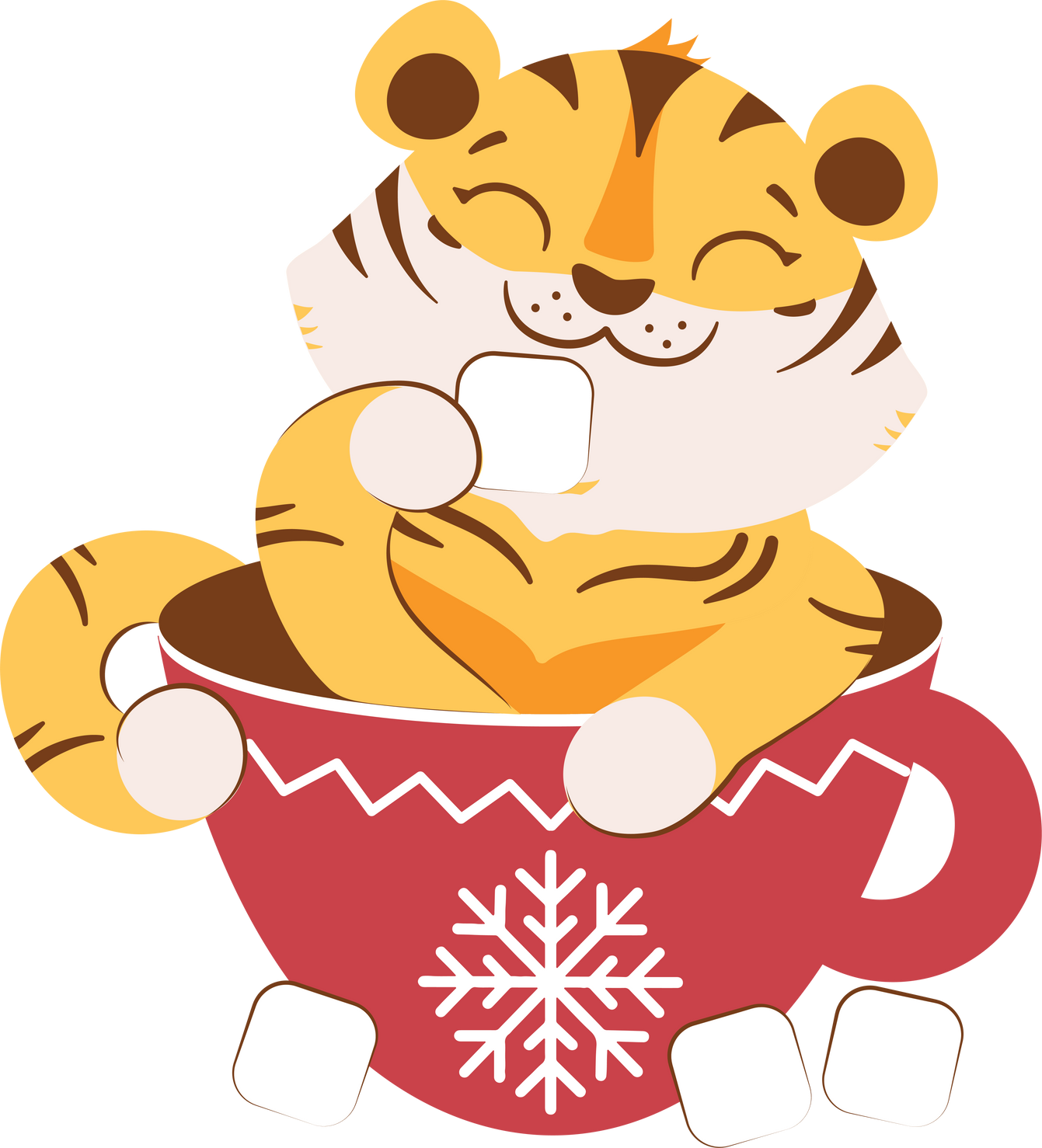 I’ll eat some food.
A. eat - food
B. I’ll - eat
C. some - food
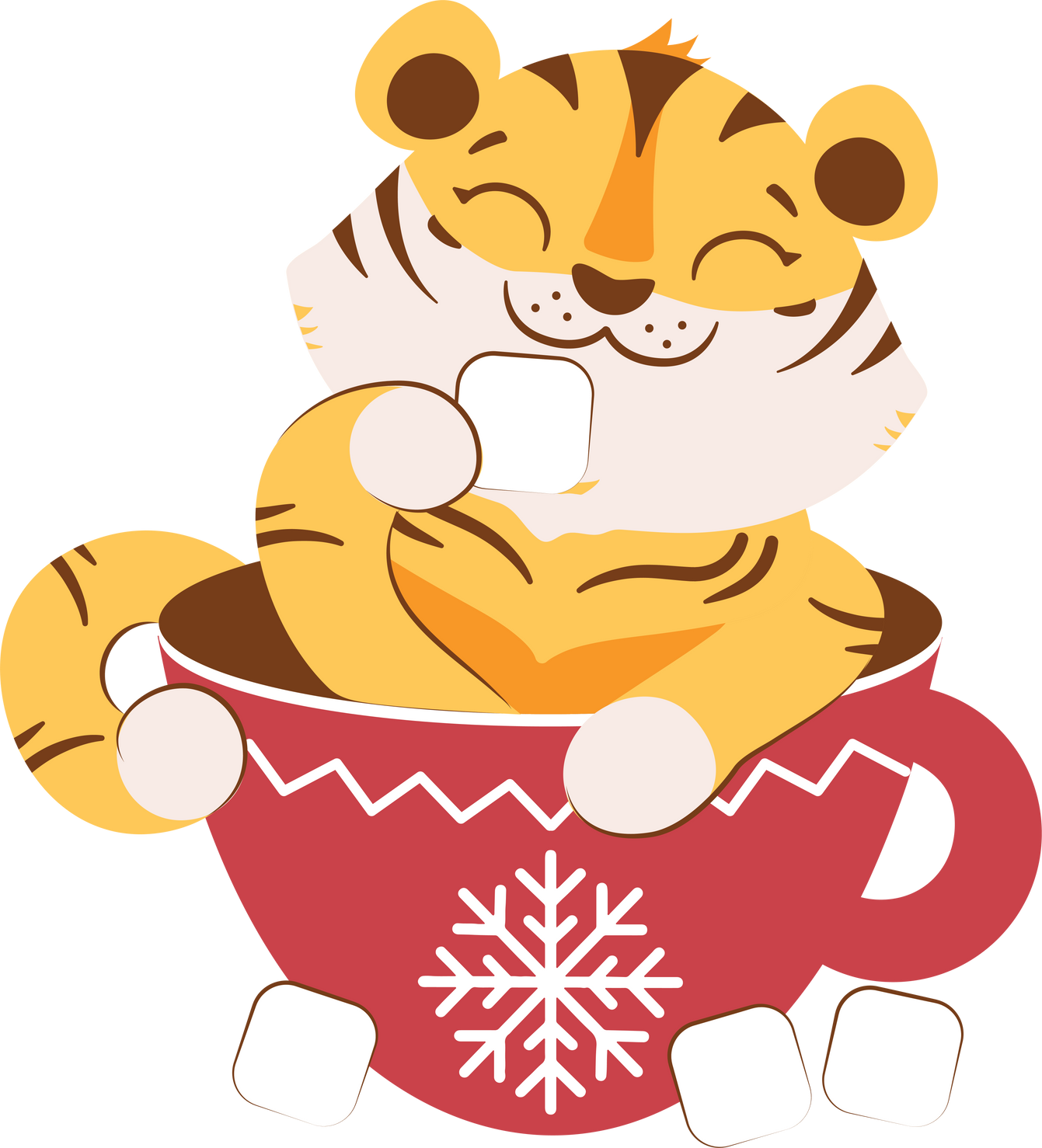 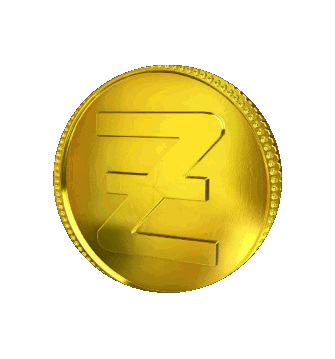 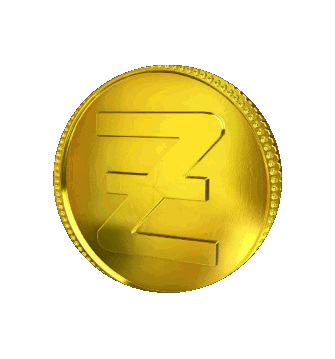 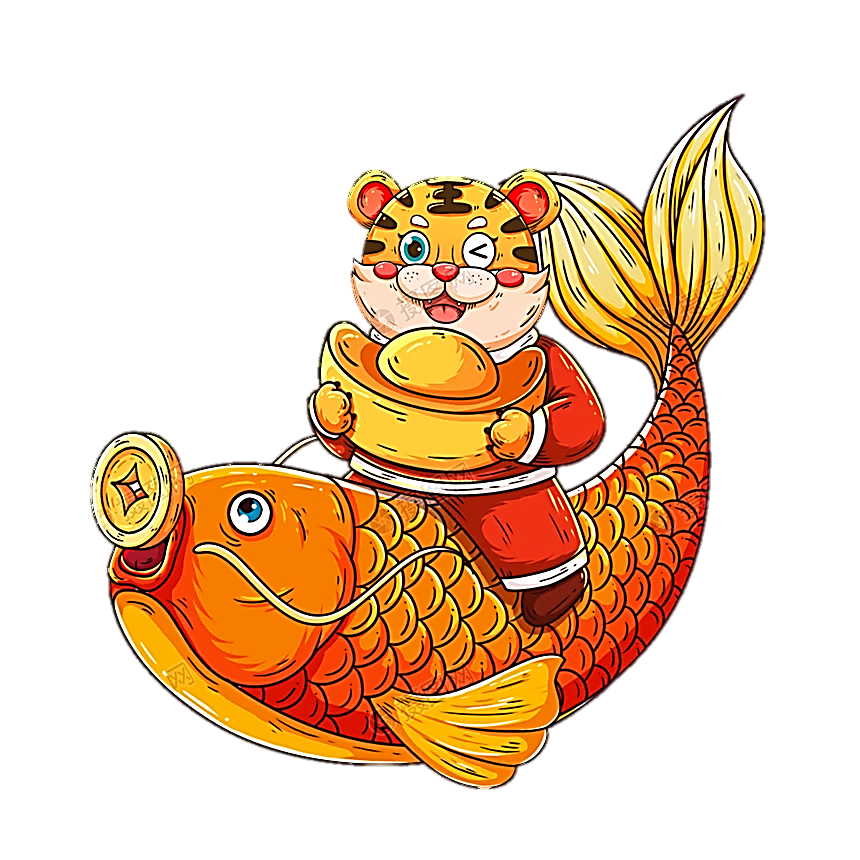 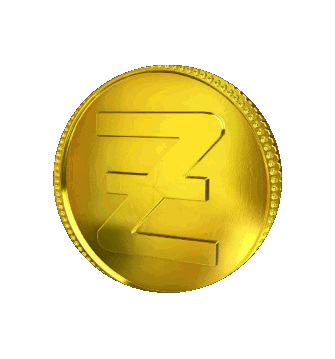 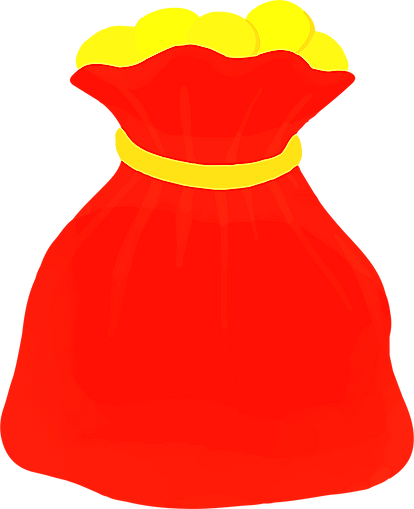 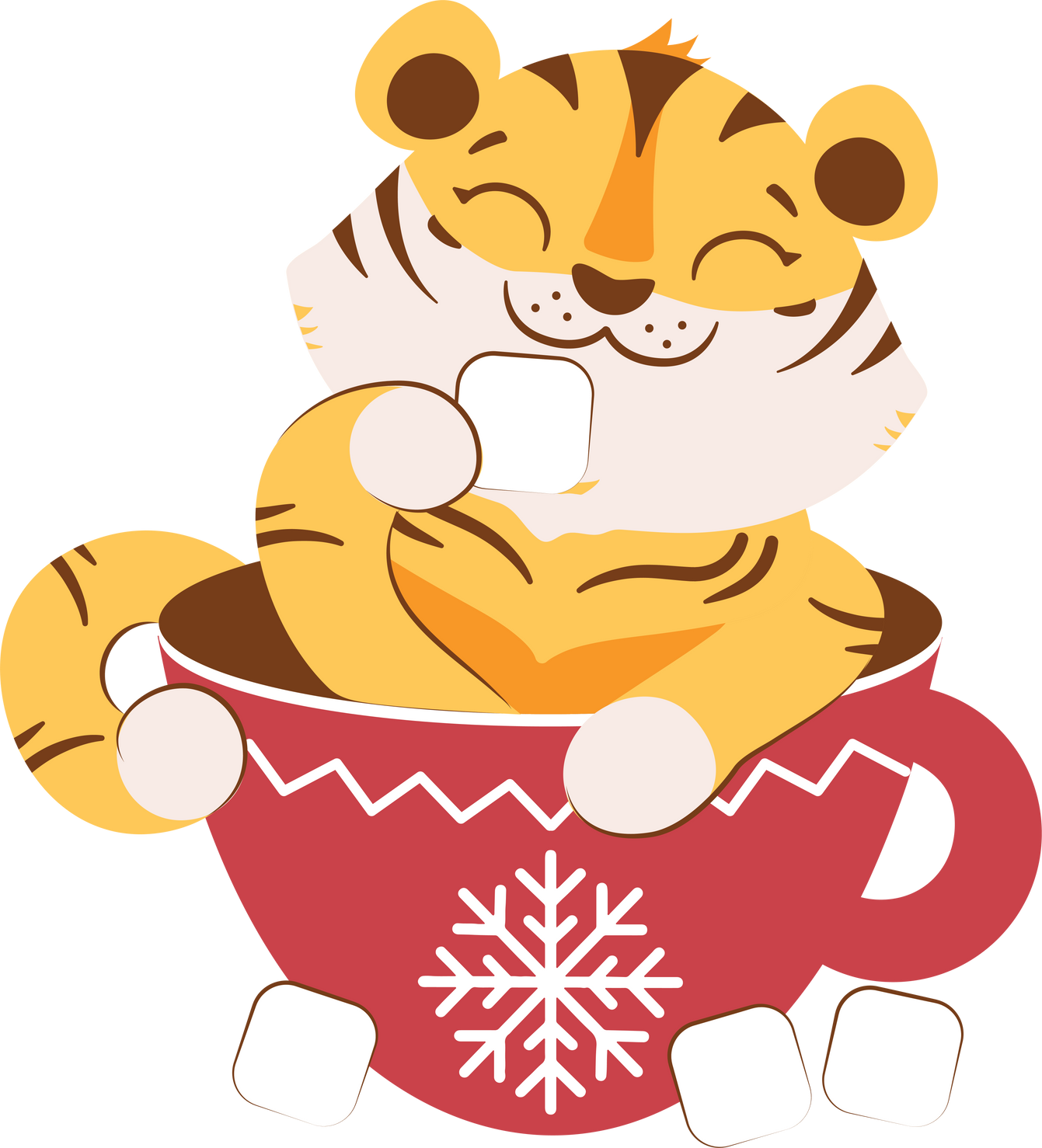 We’ll go to a fireworks show.
A. We’ll - go - fireworks
B. go – fireworks  - show
C. a - show
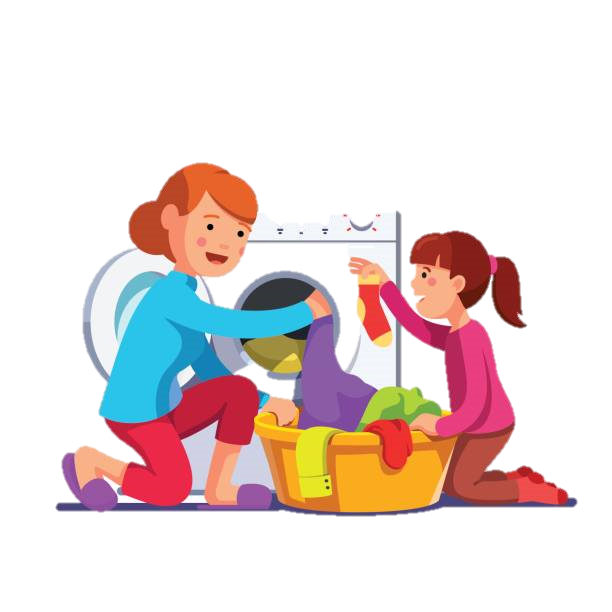 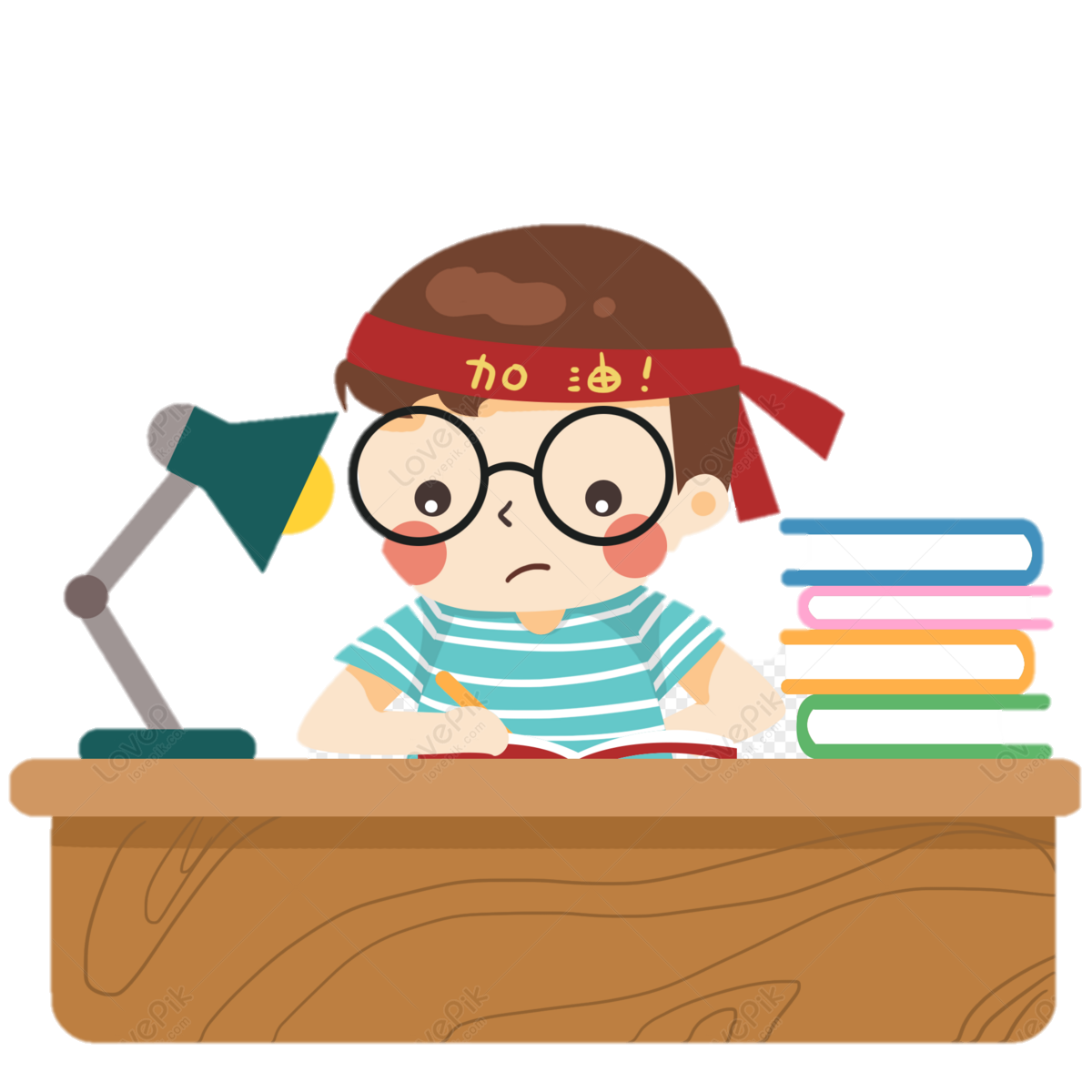 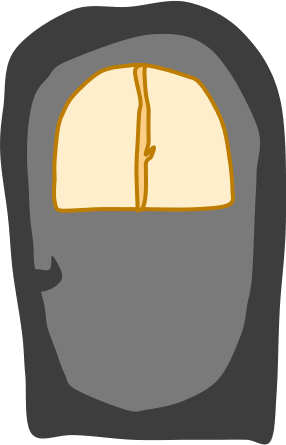 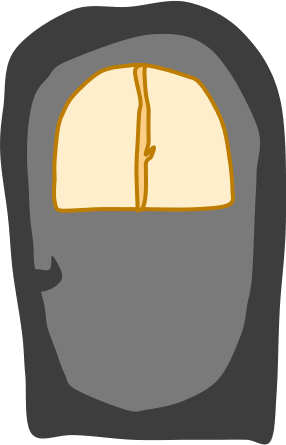 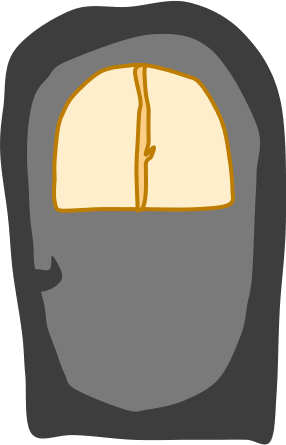 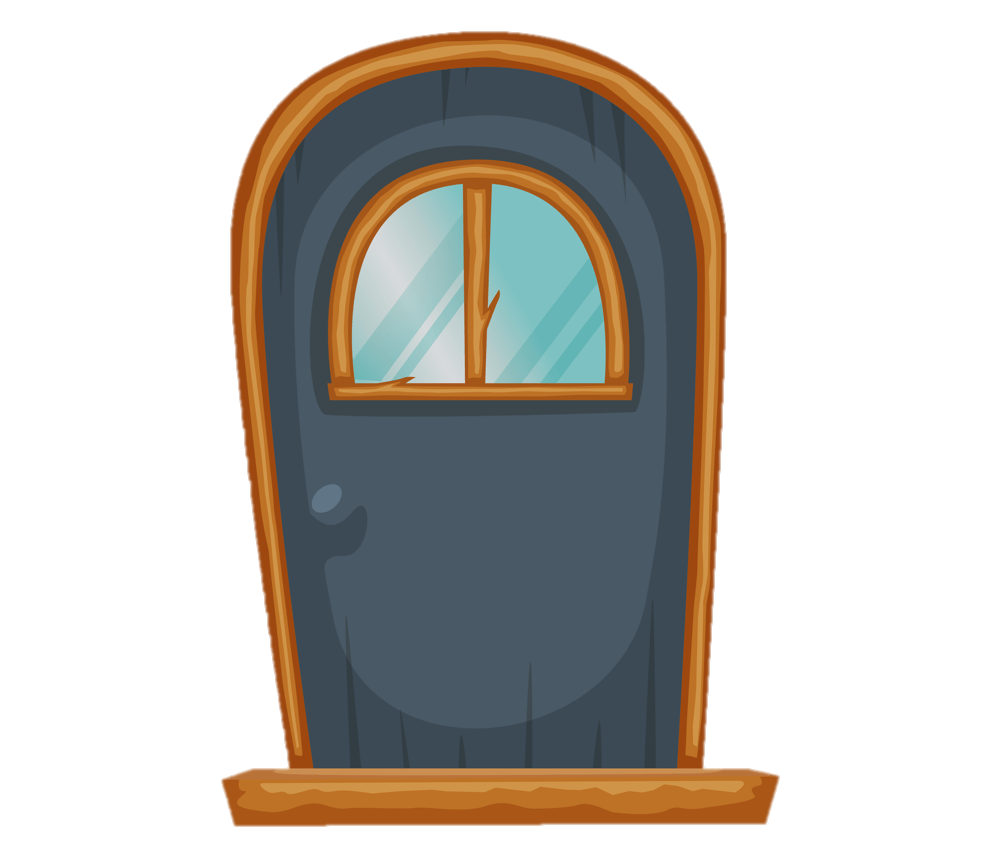 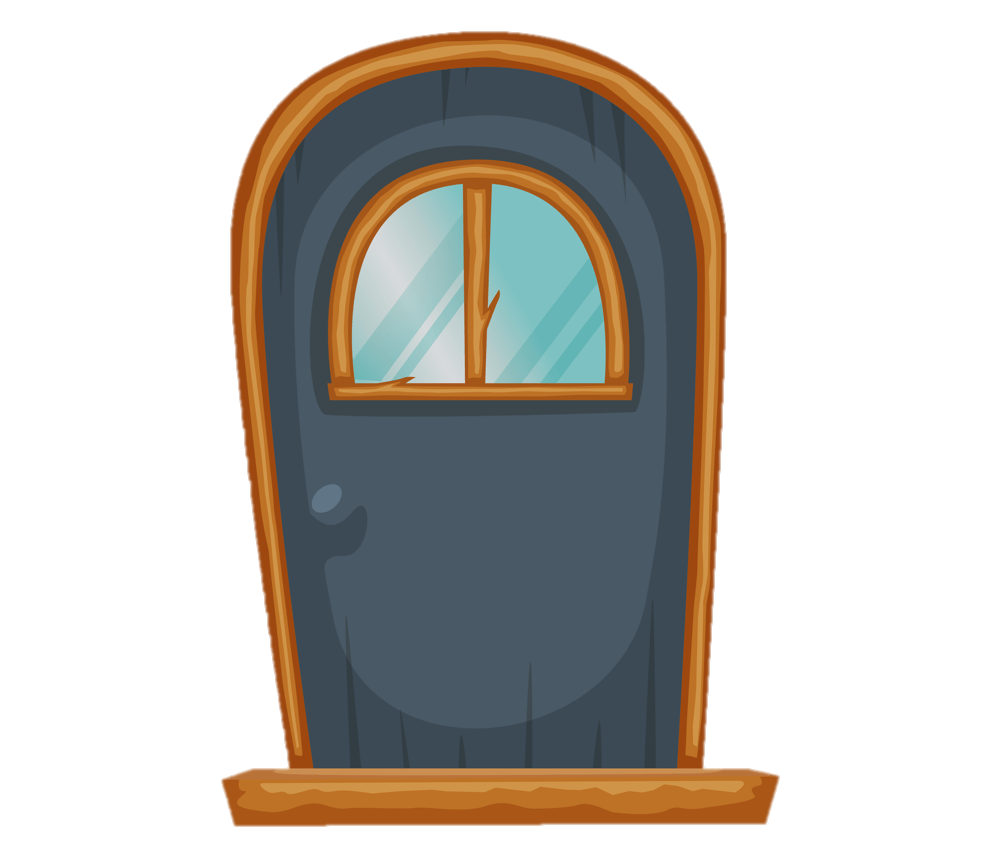 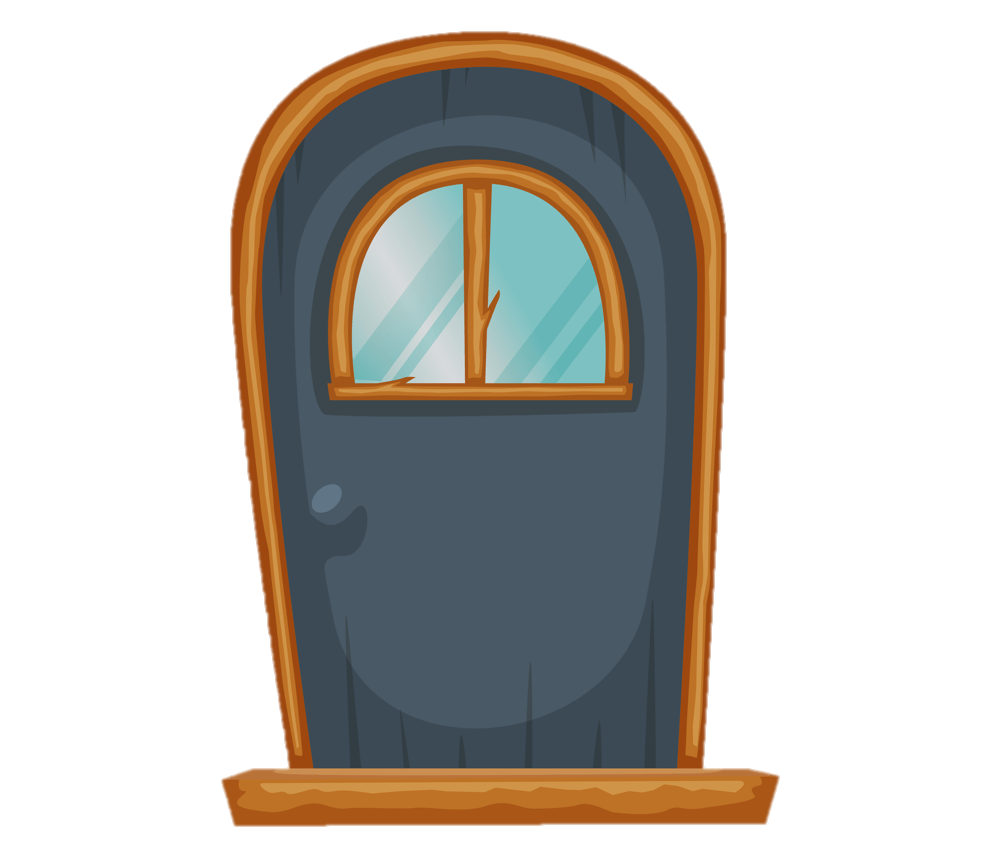 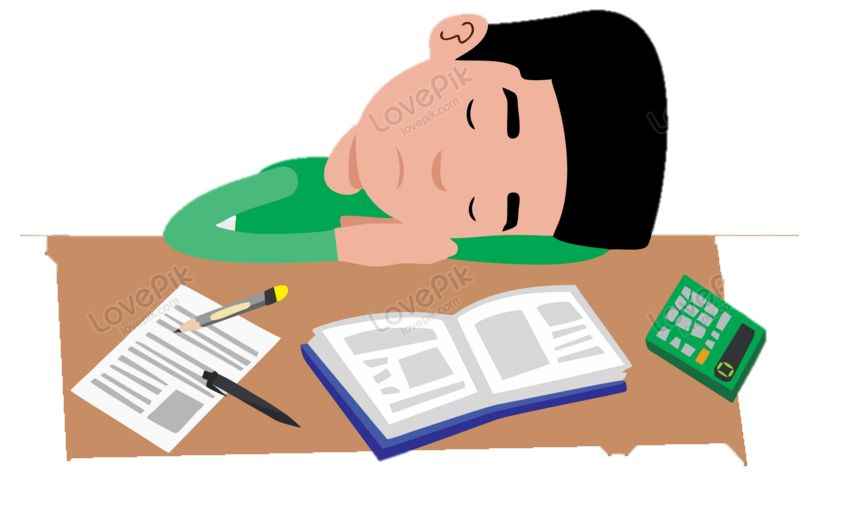 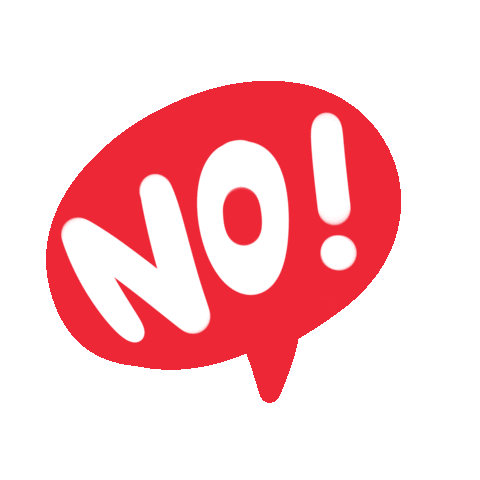 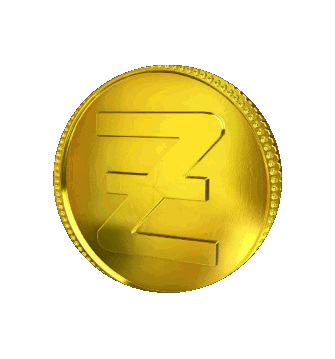 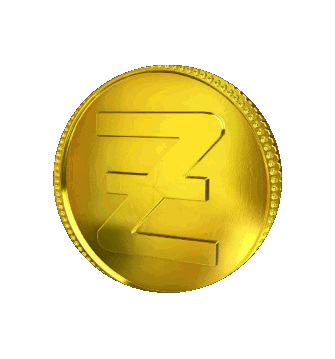 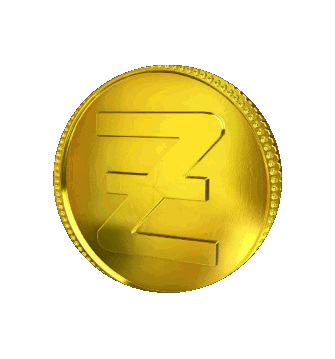 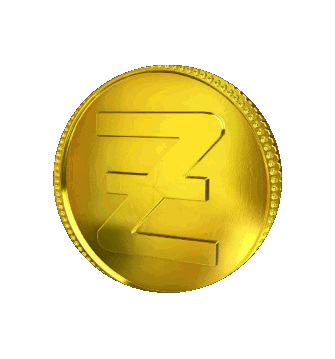 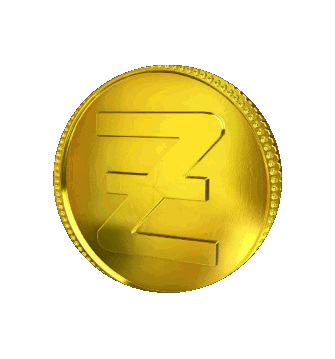 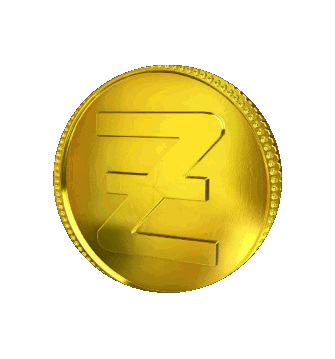 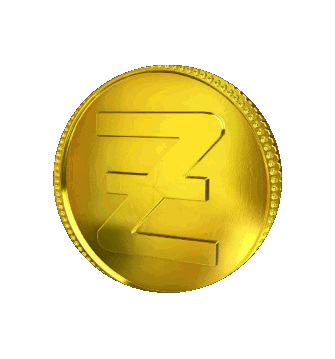 2
1
3
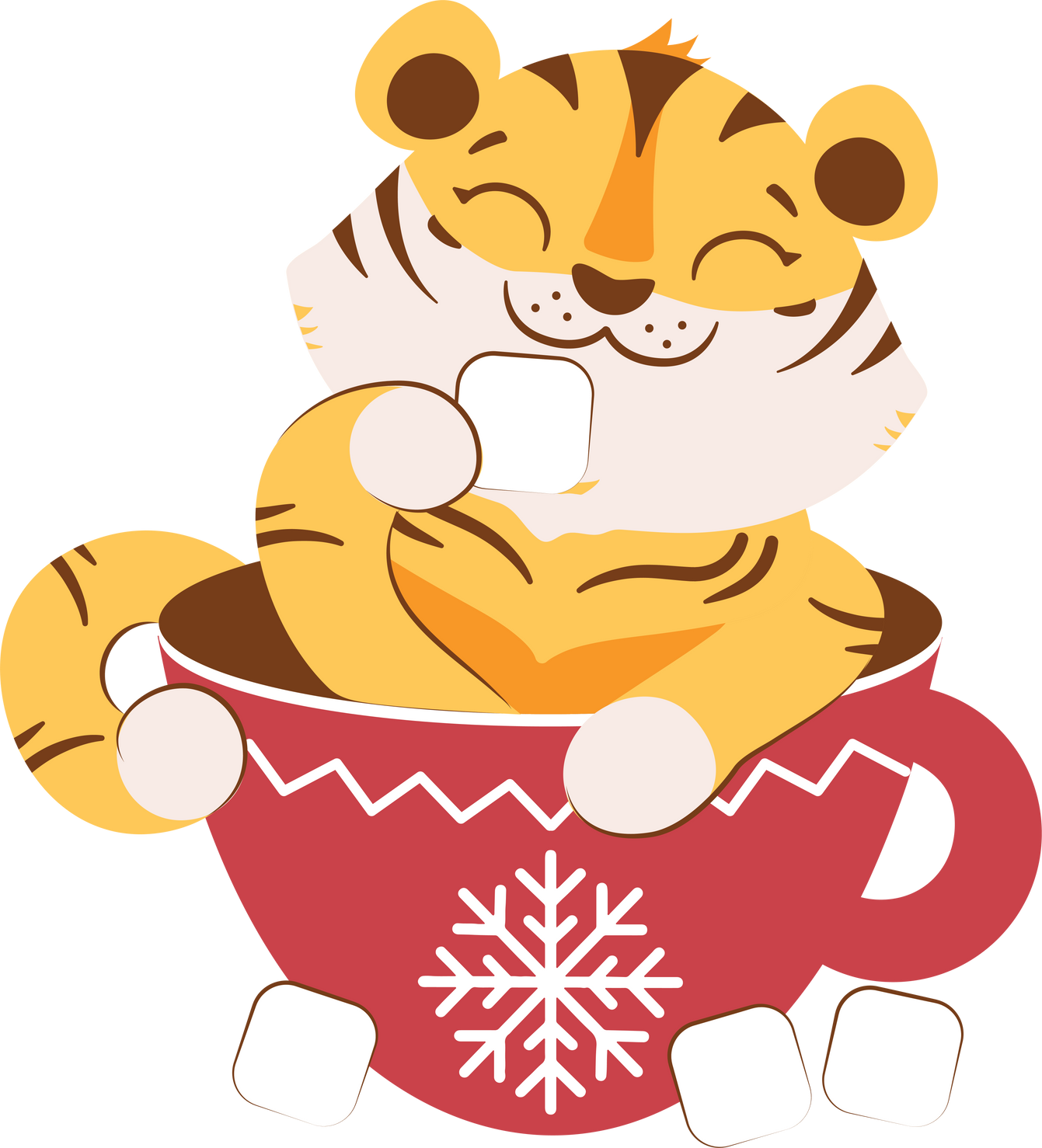 [Speaker Notes: Chọn số và click vào số để nhận số điểm tương ứng với câu hỏi đã trả lời.]
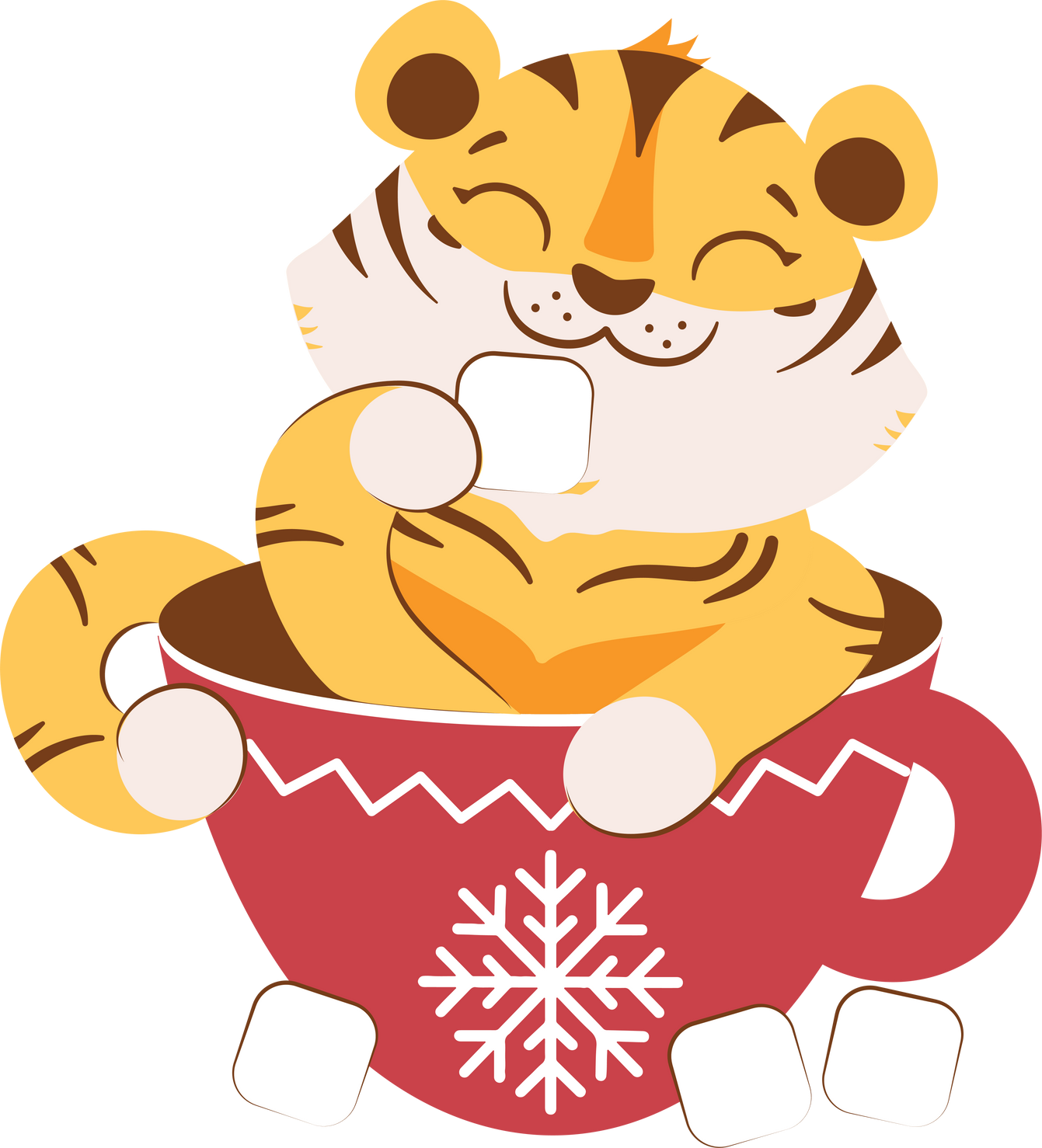 She’ll go to a flower festival.
A. go – a - festival
B. She’ll – go - flower
C. go – flower - festival
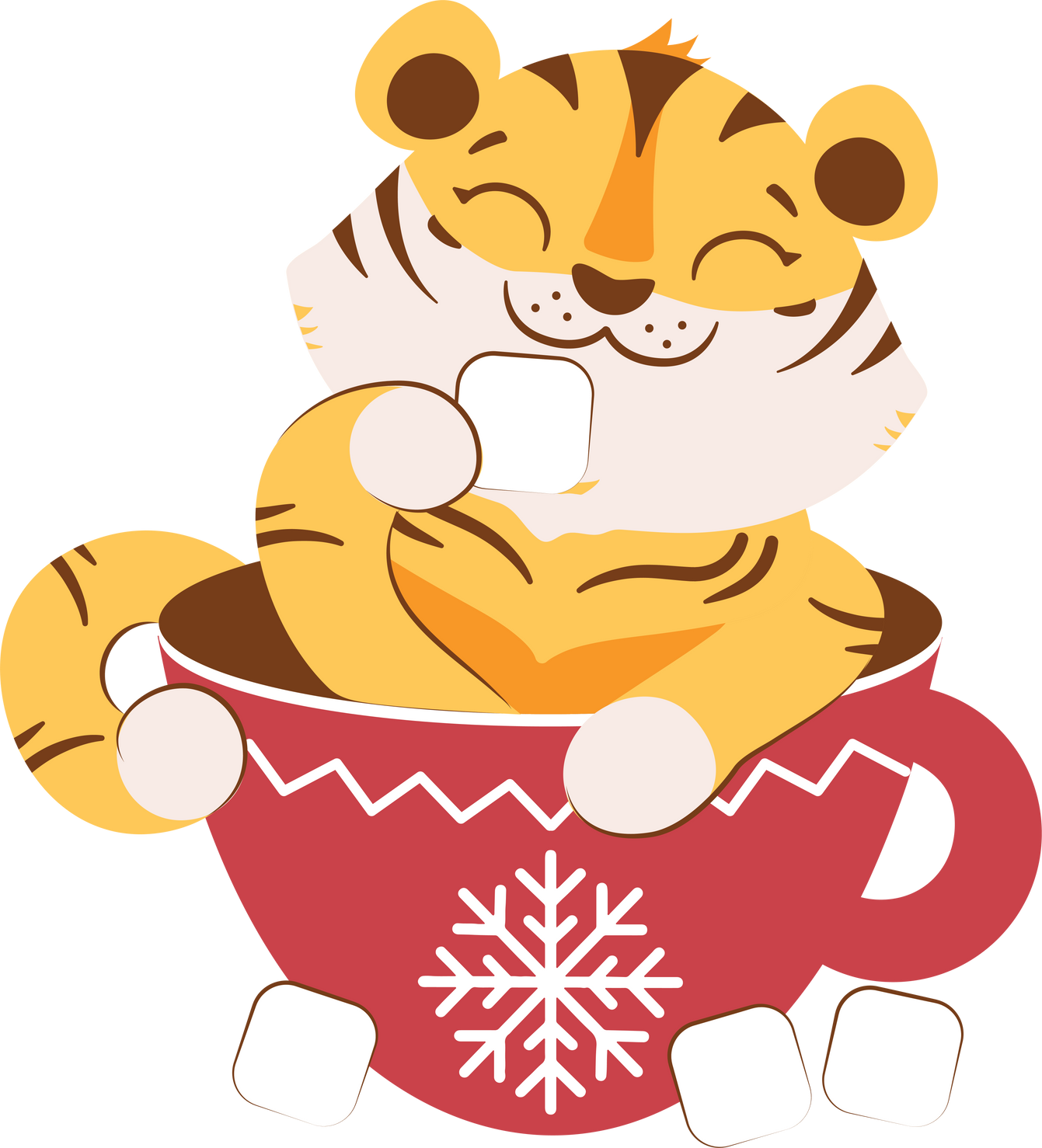 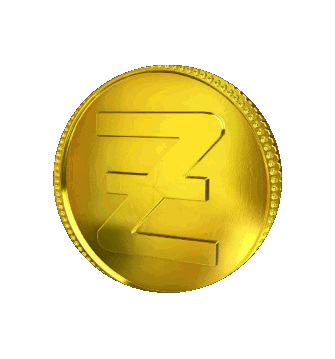 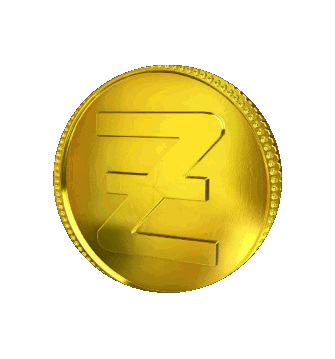 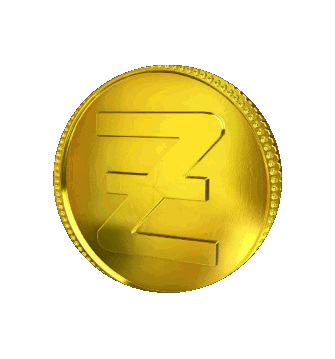 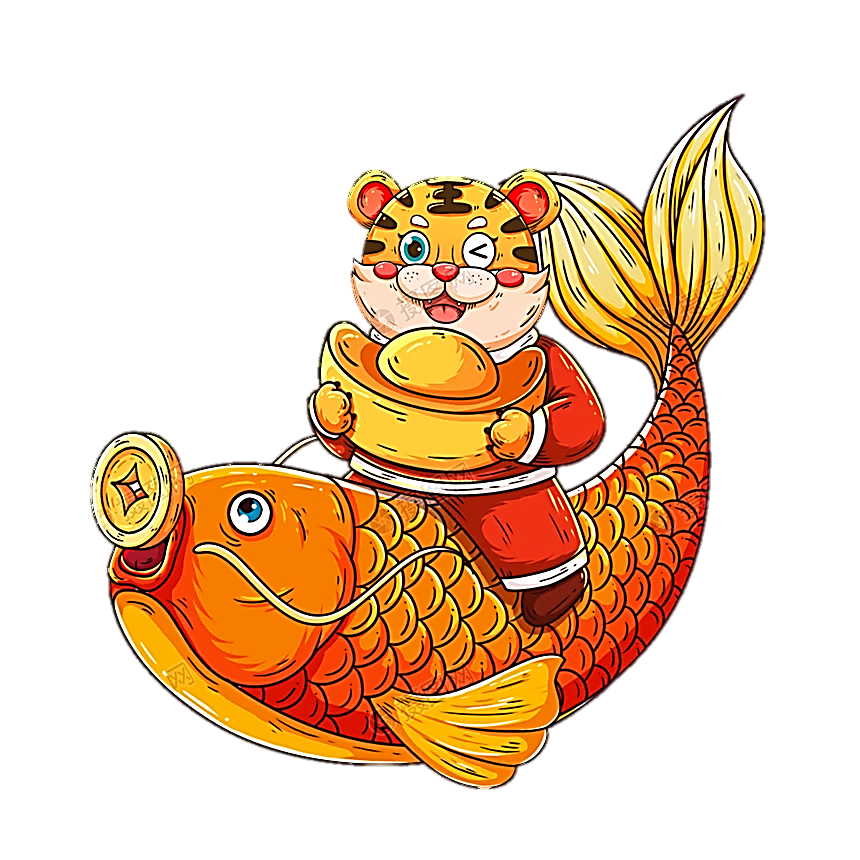 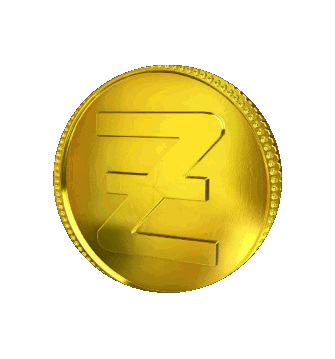 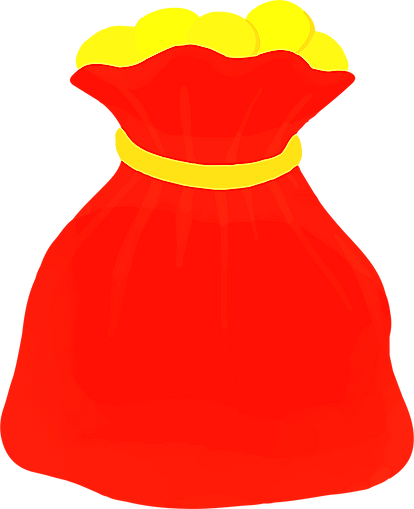 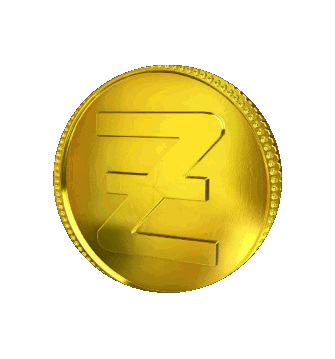 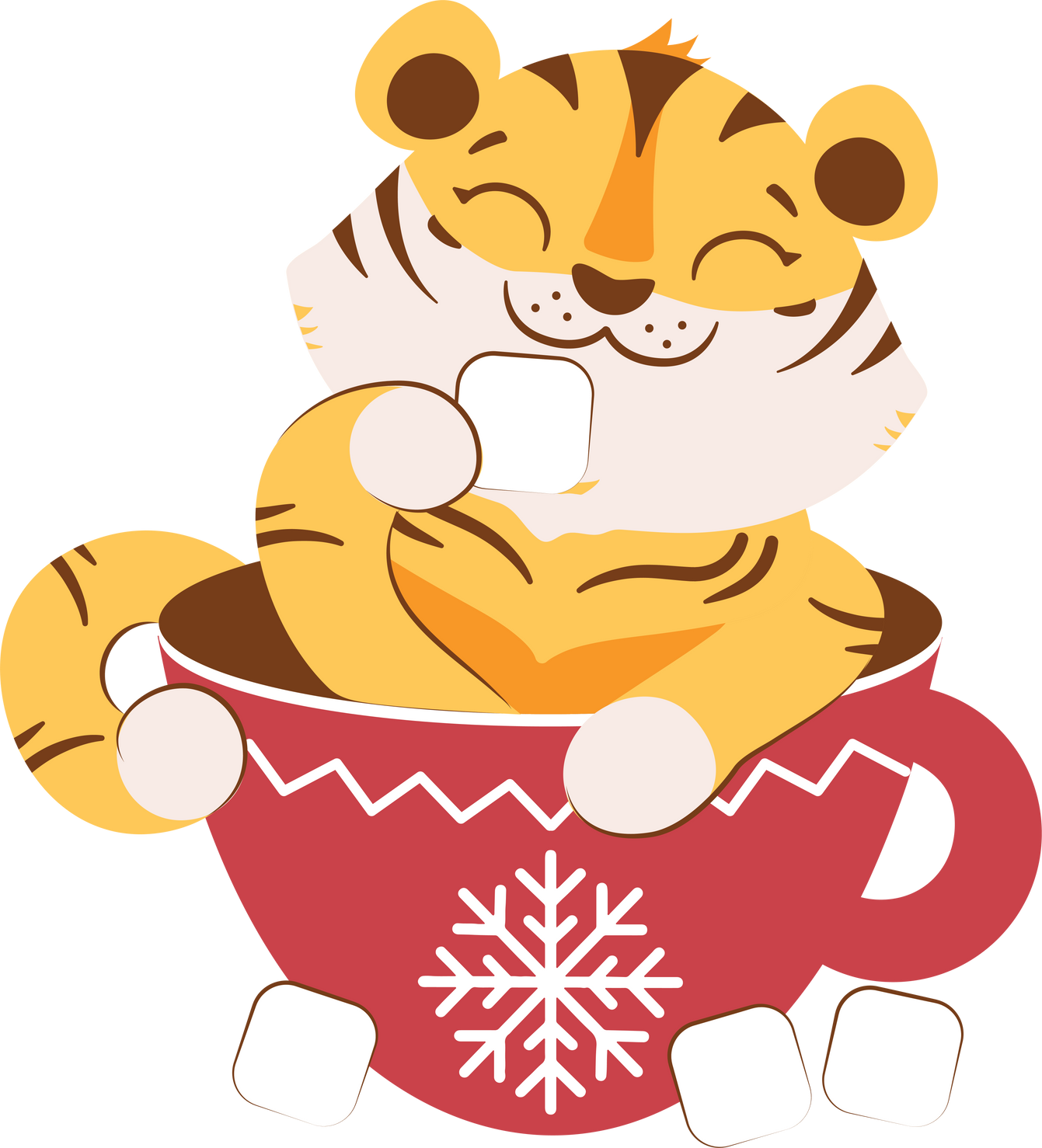 They’ll wear new clothes on Tet.
A. wear – new - Tet
B. wear – new – clothes - Tet
C. wear – clothes
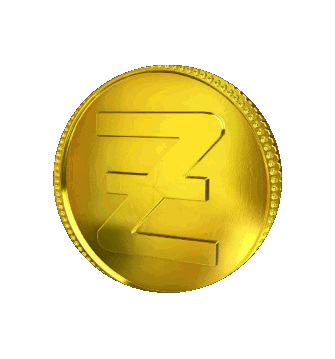 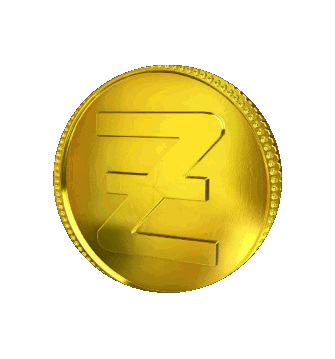 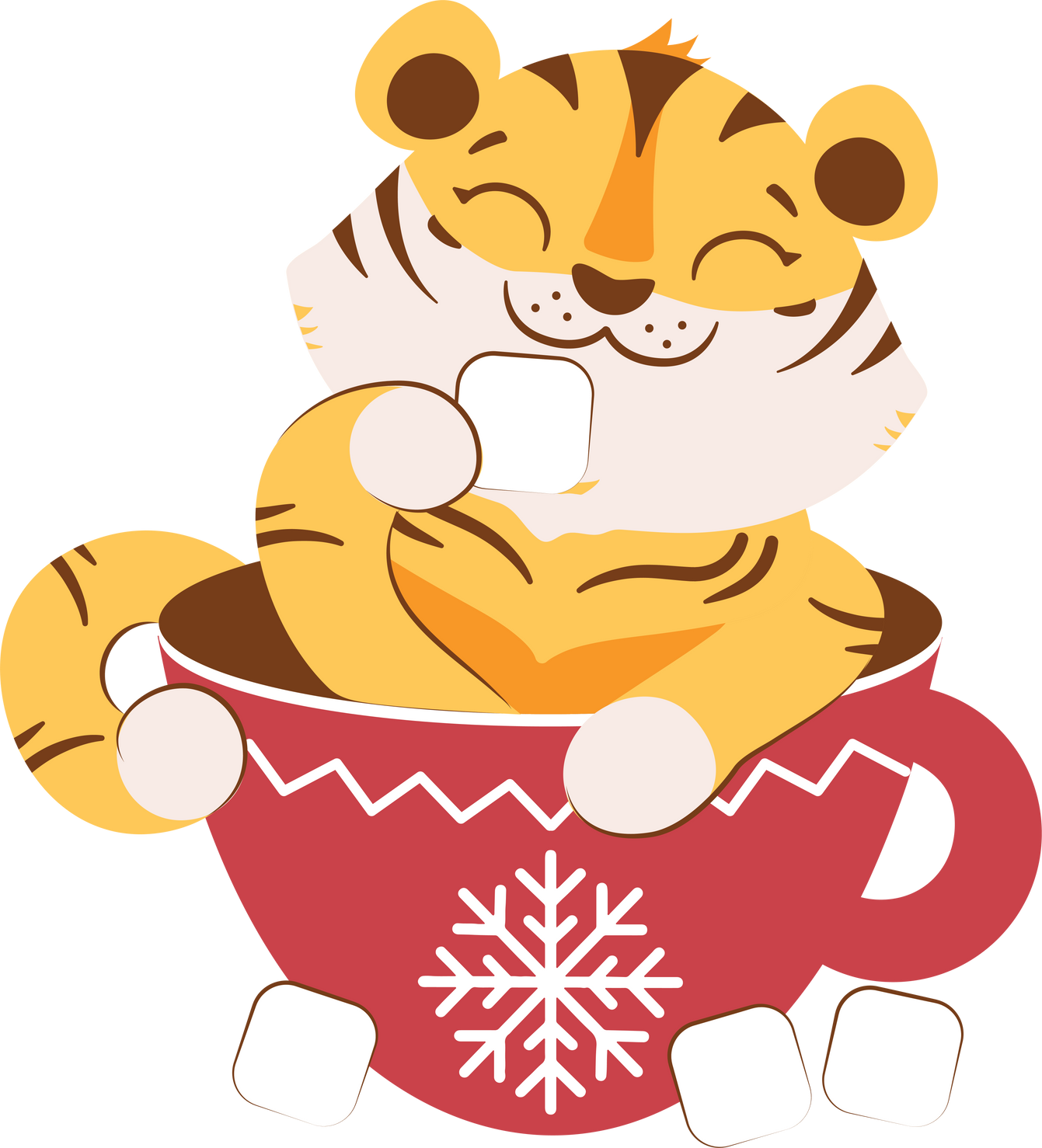 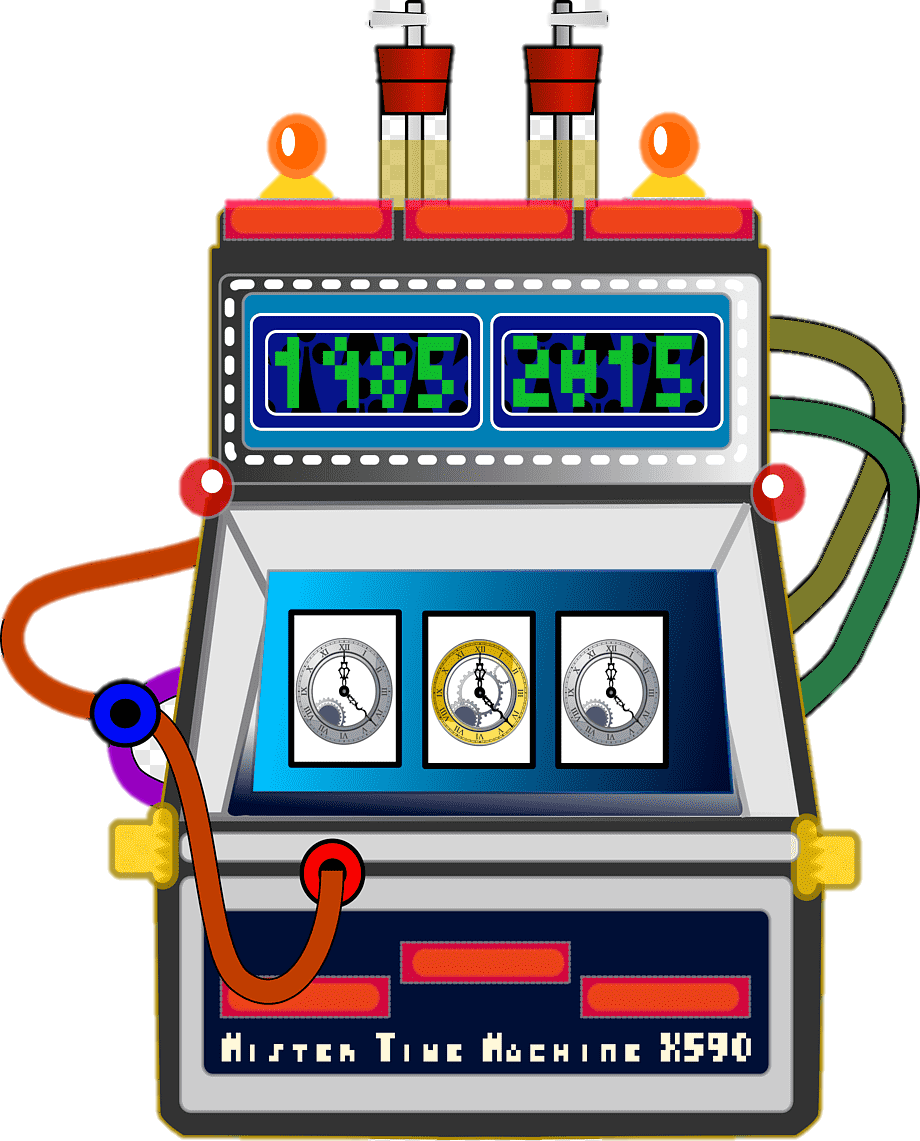 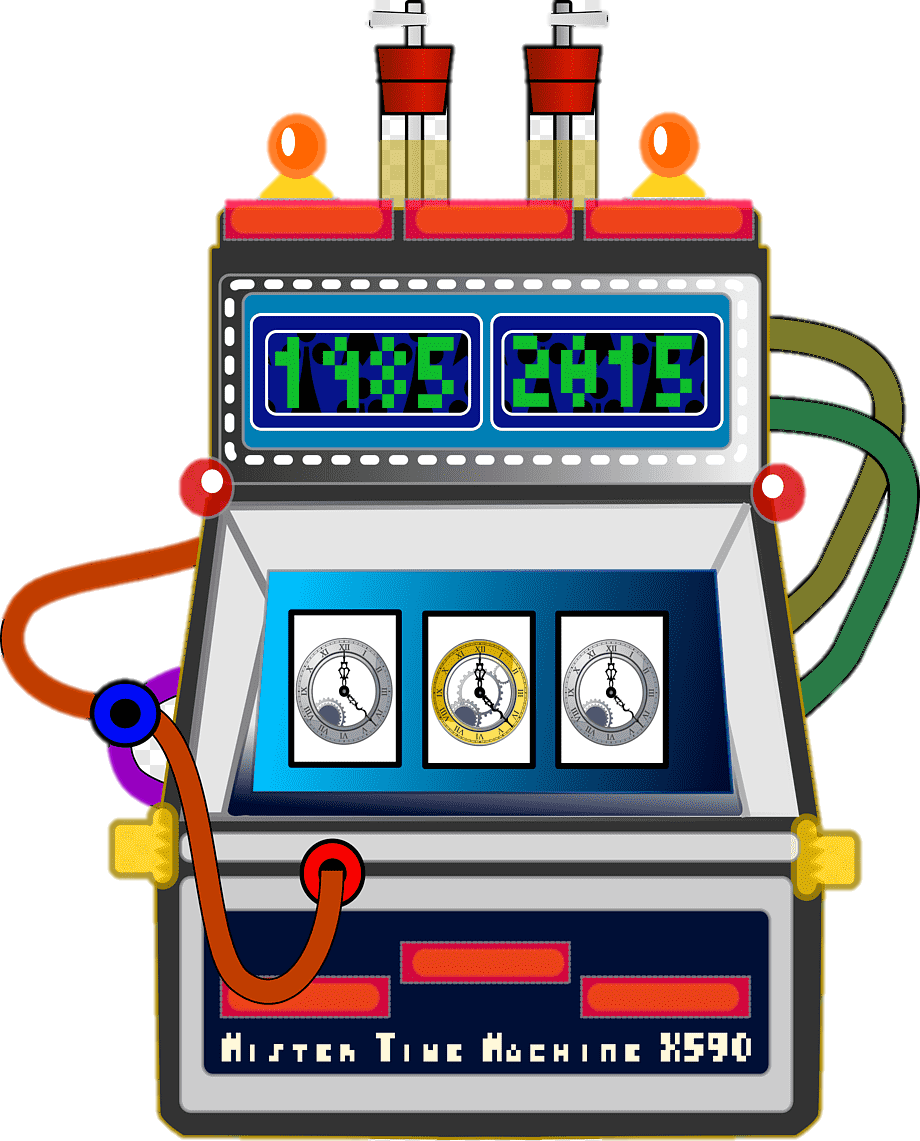 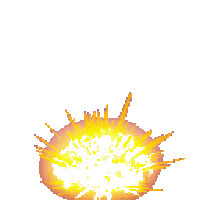 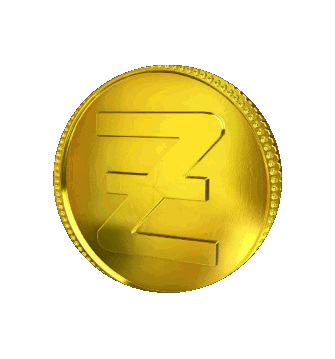 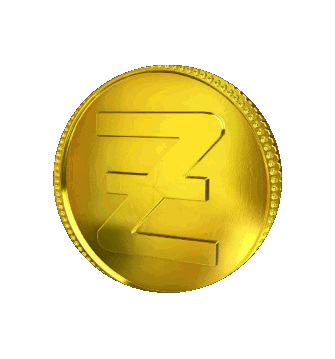 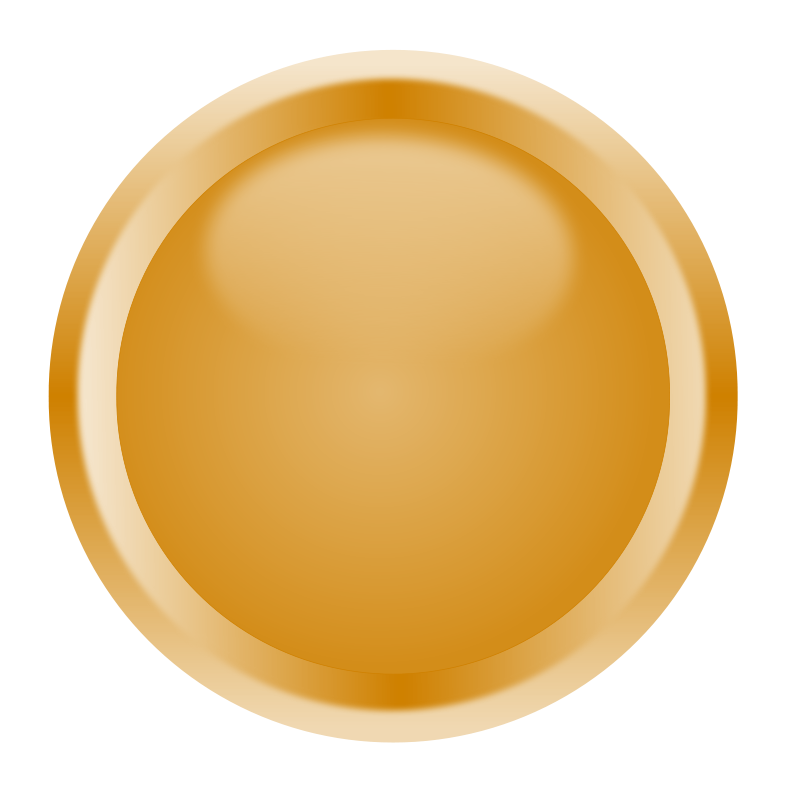 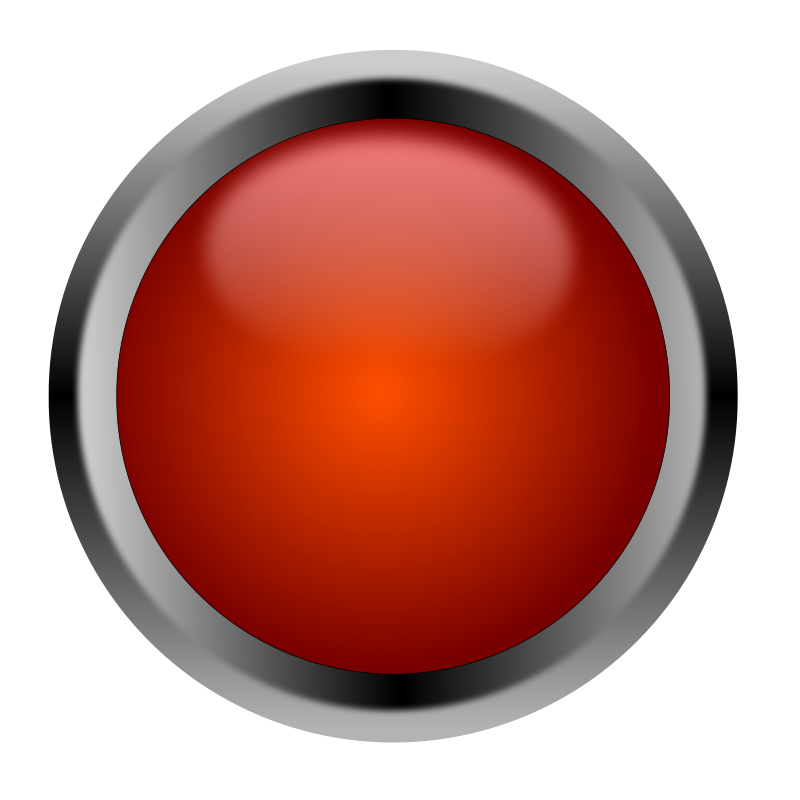 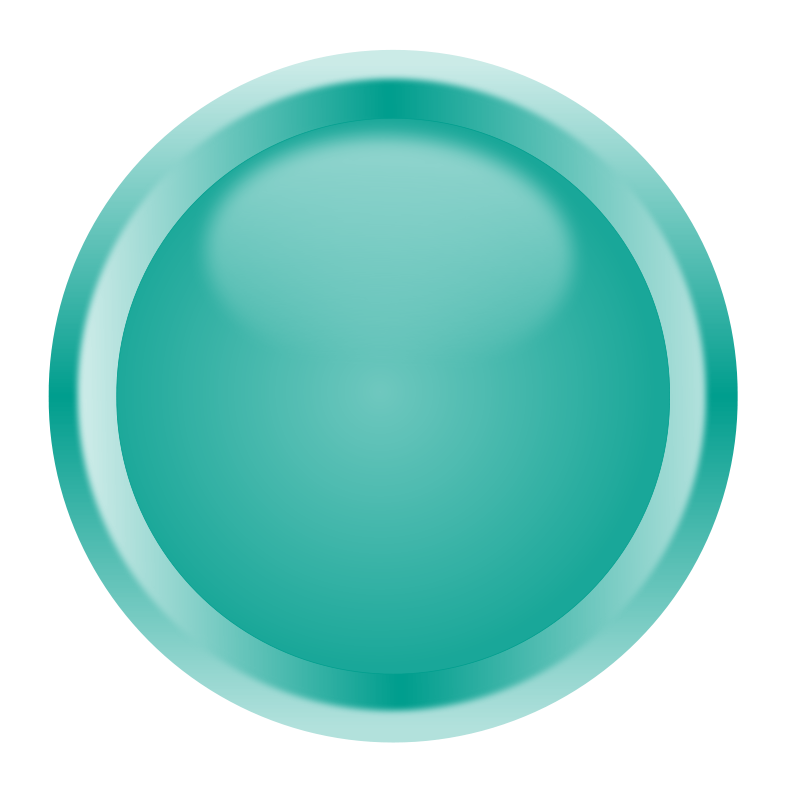 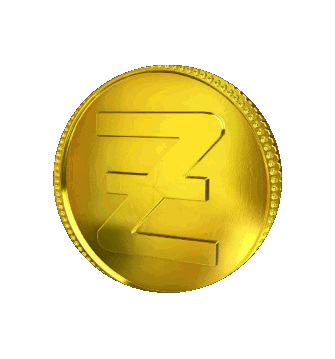 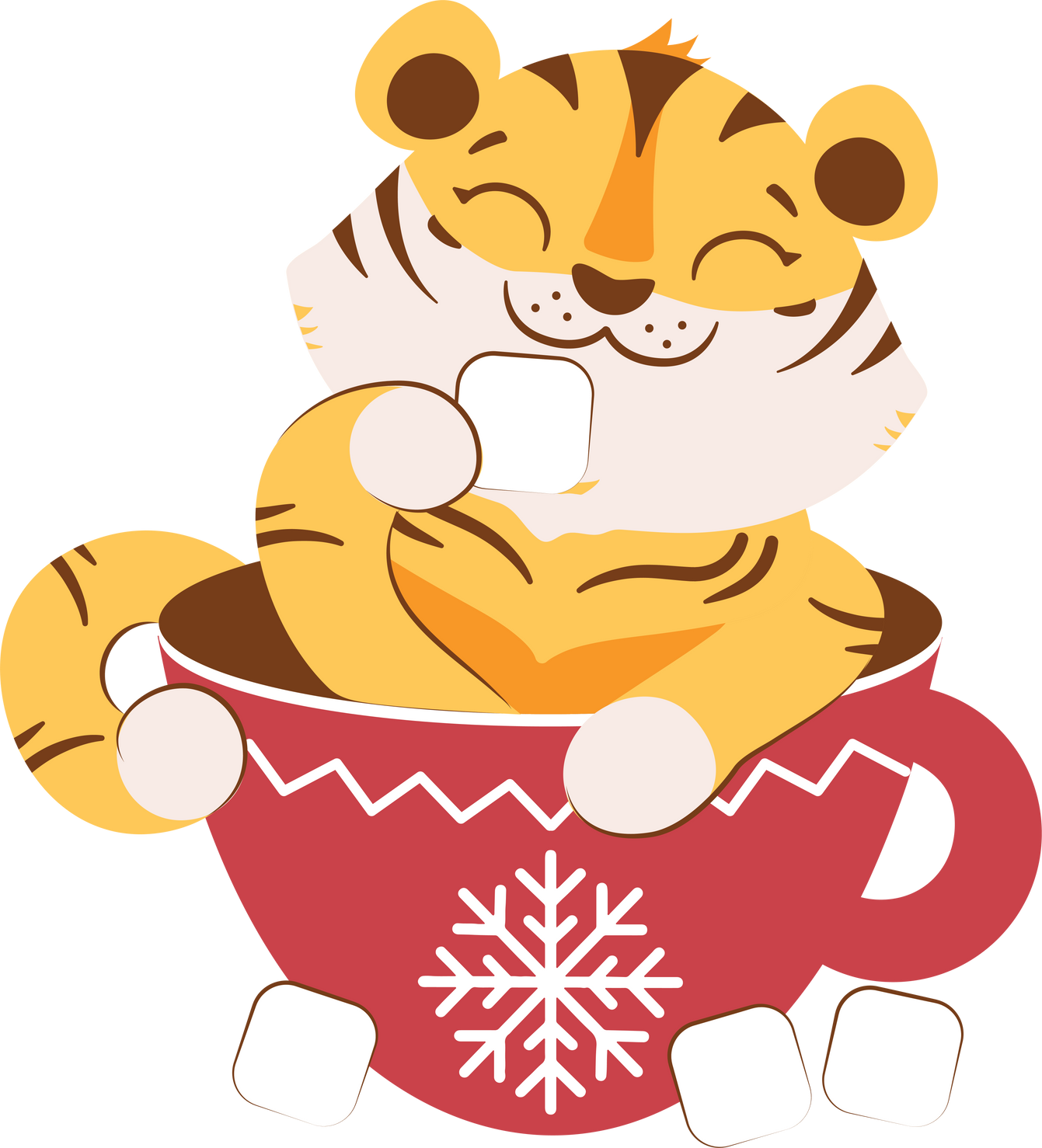 He’ll decorate his house for Tet.
A. his – house - Tet
B. decorate – his - for
C. decorate  - house - Tet
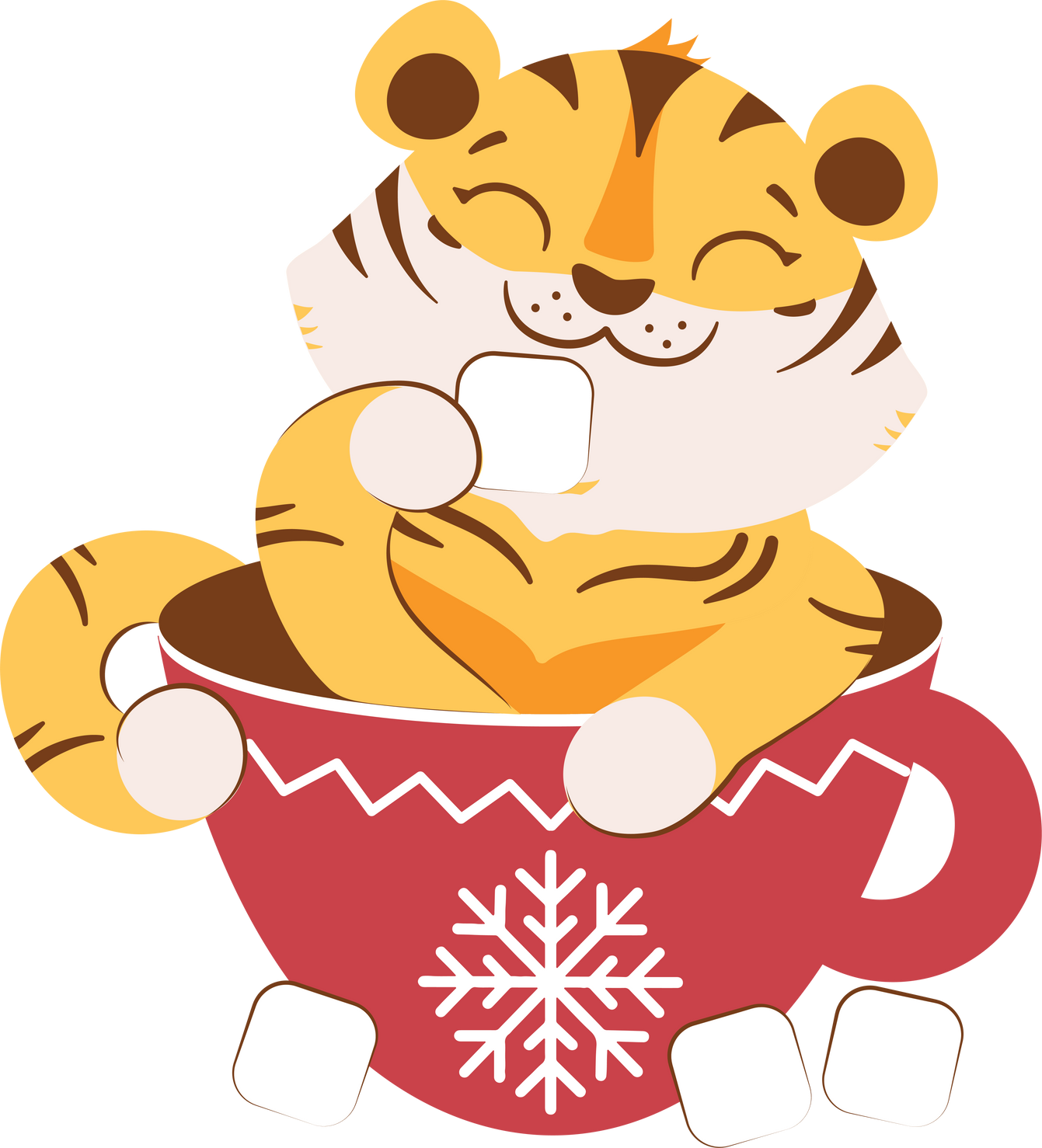 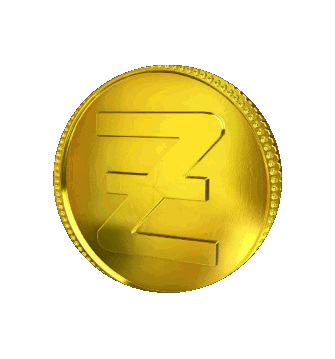 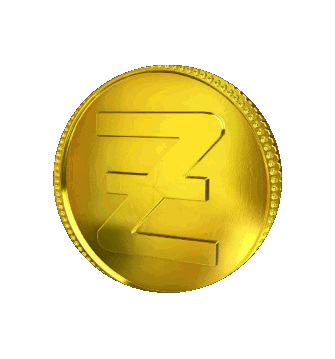 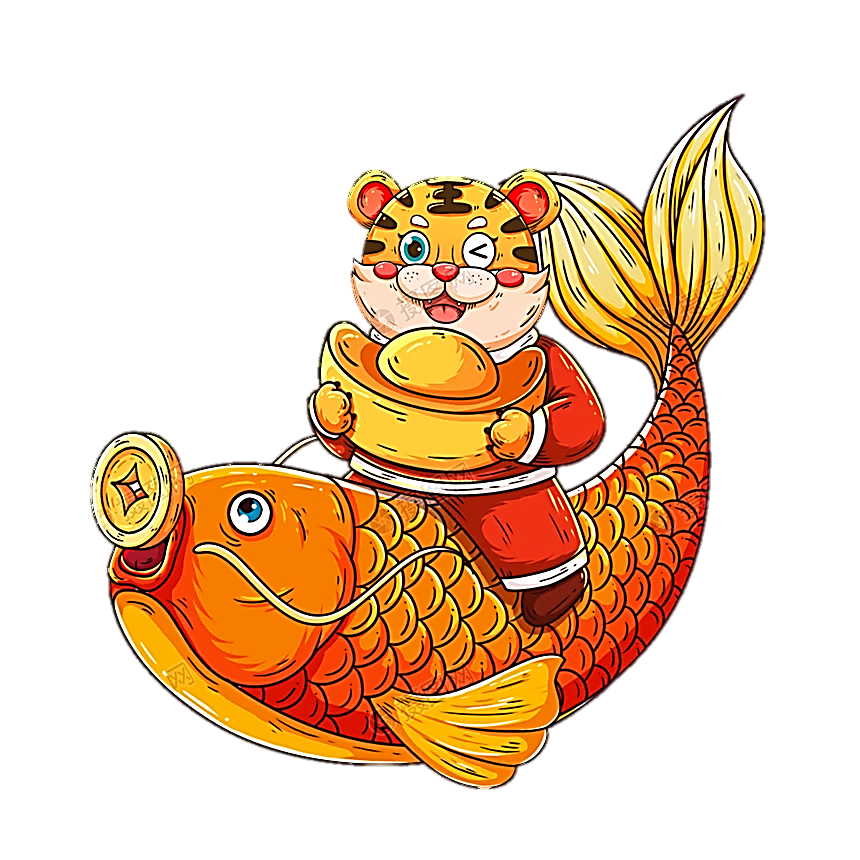 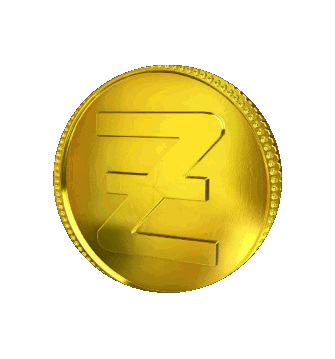 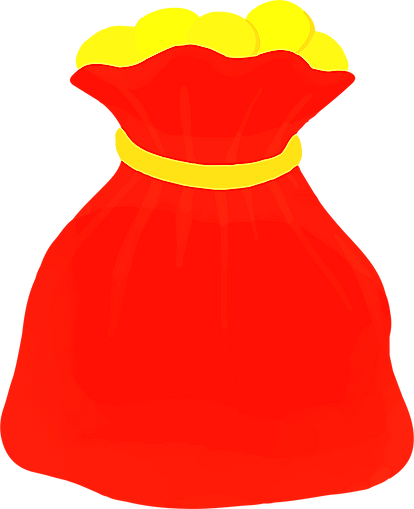 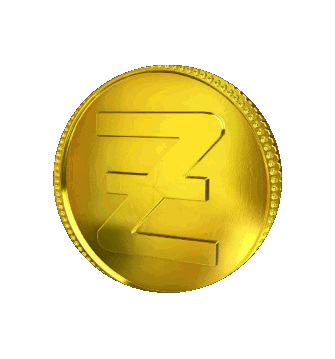 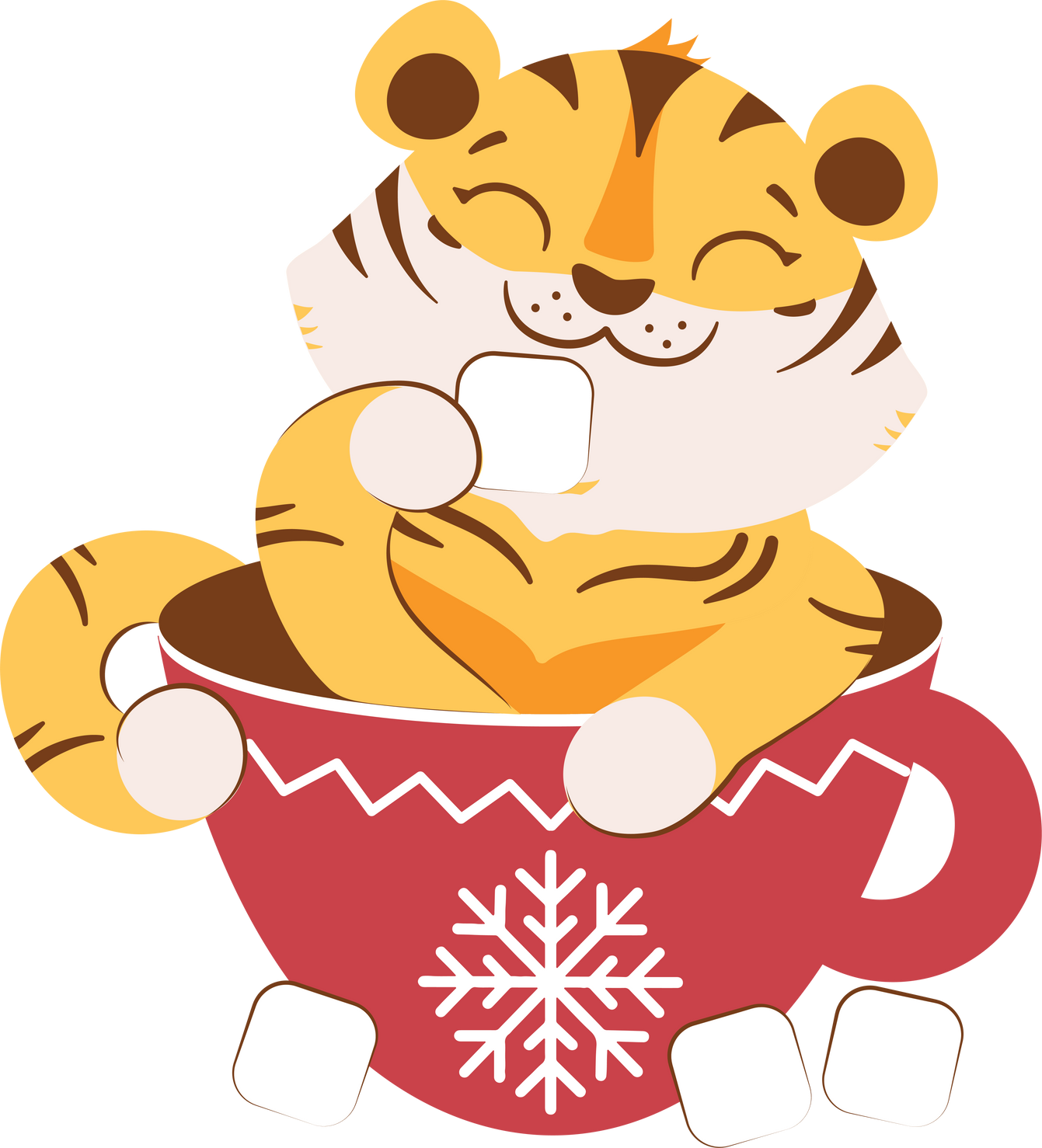 I’ll do the shopping for Tet.
A. do – shopping - Tet
B. do – for - Tet
C. the – shopping - Tet
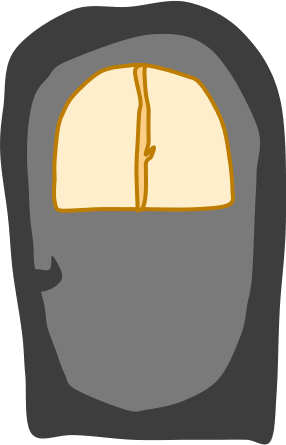 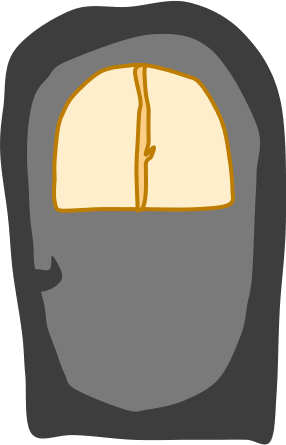 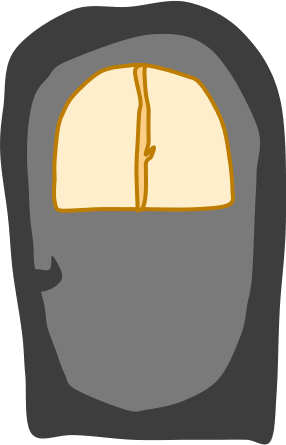 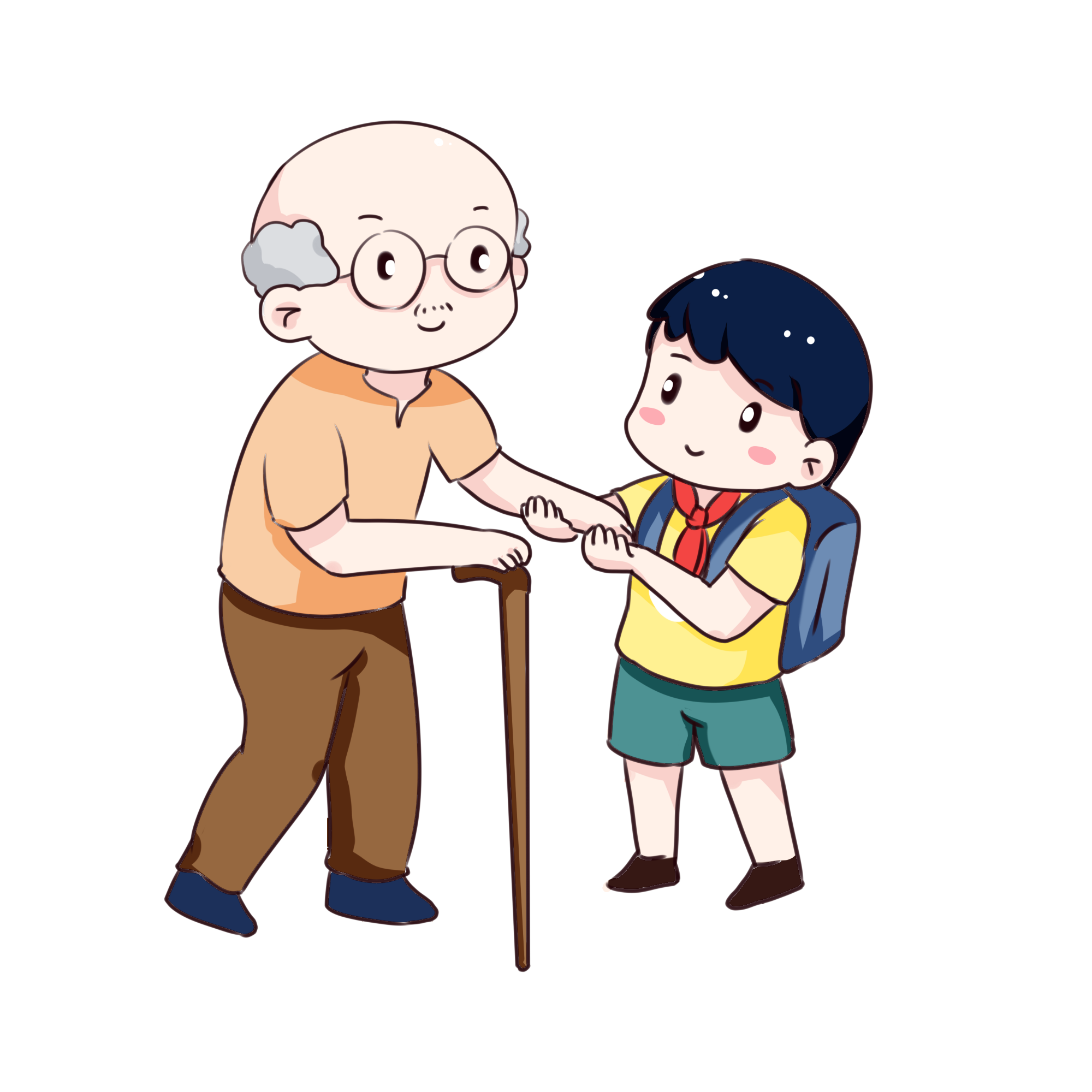 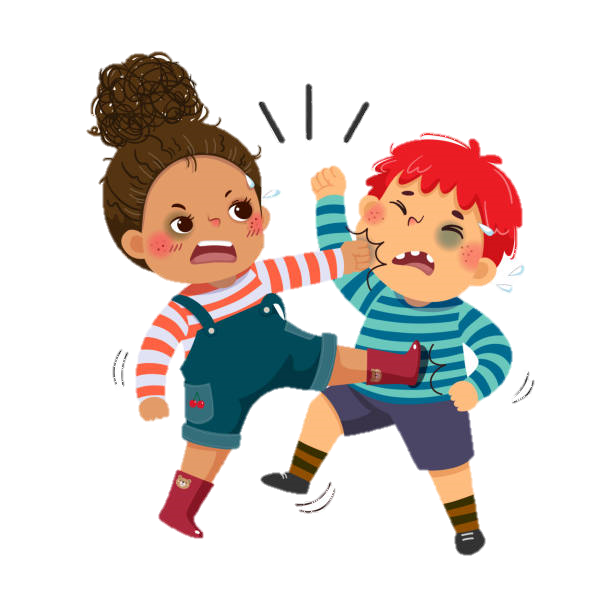 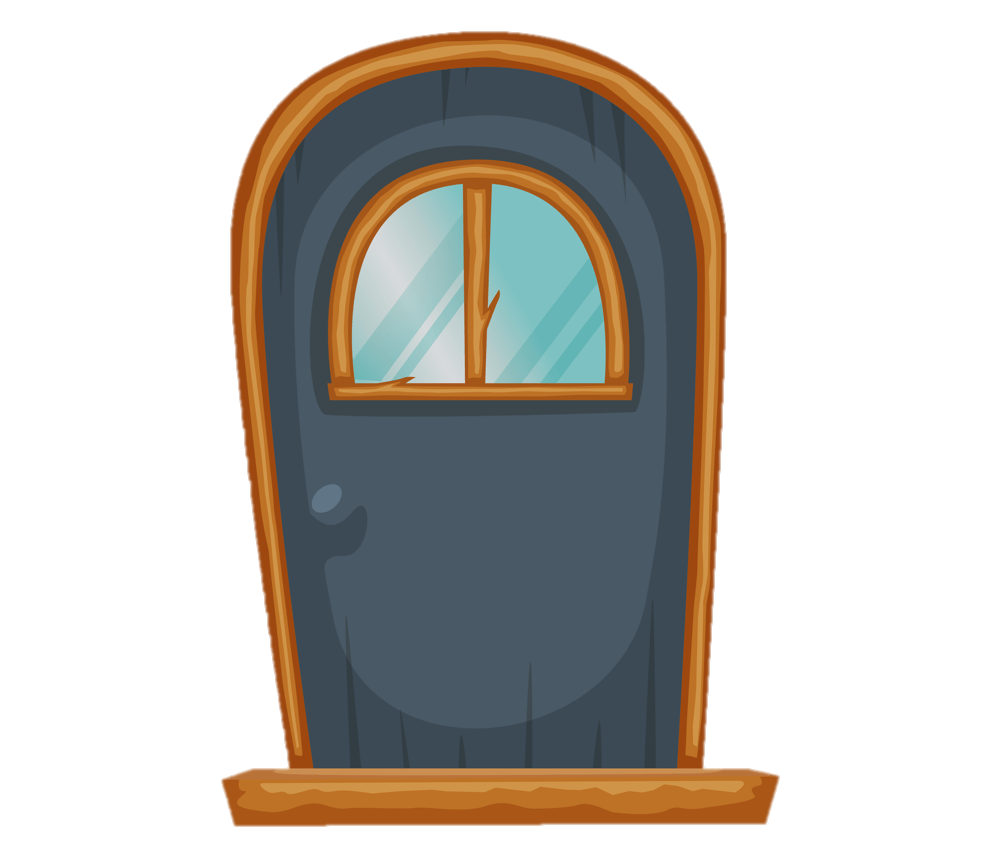 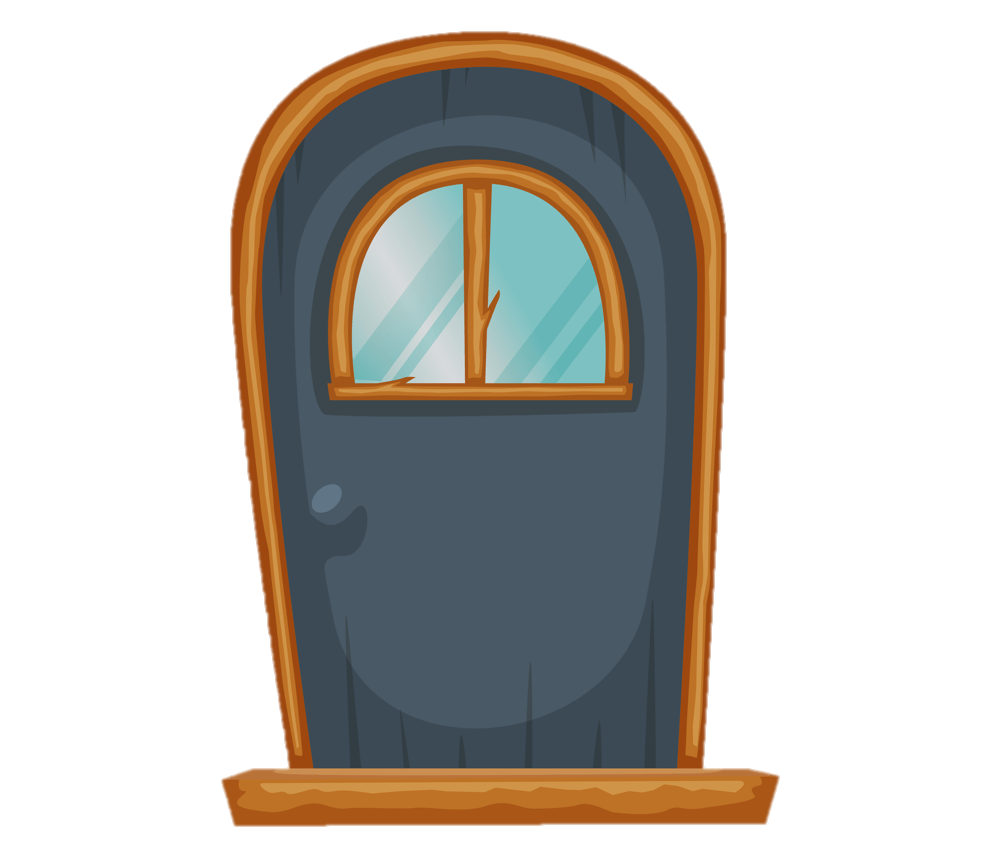 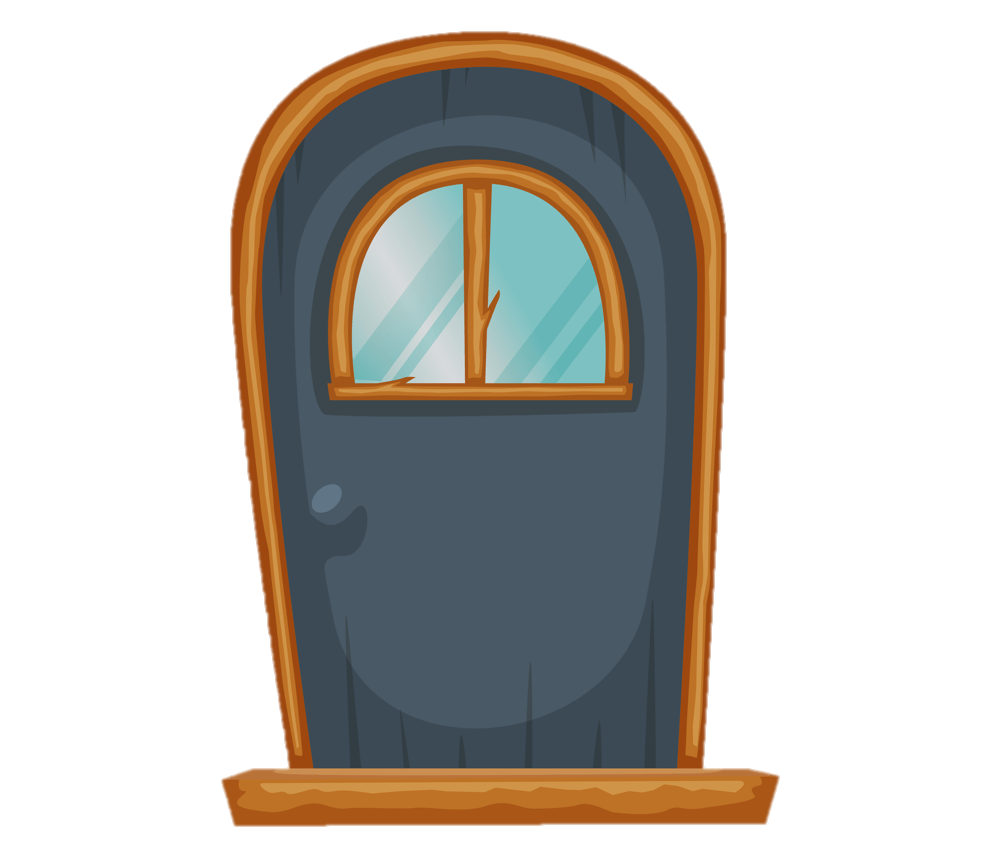 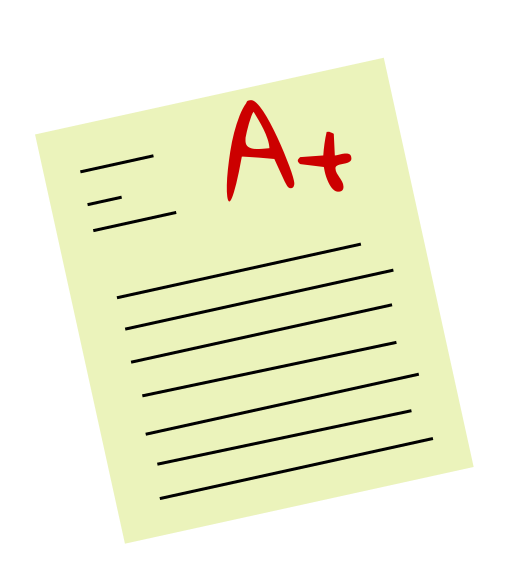 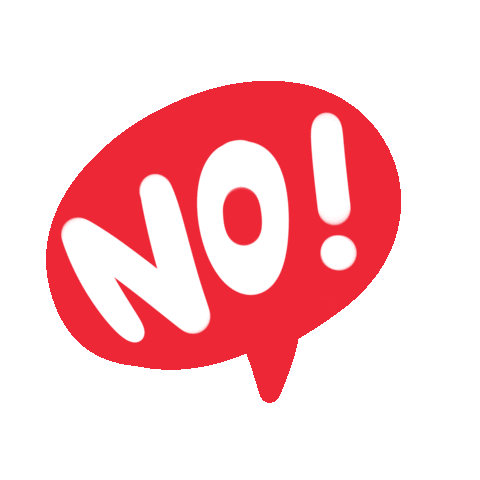 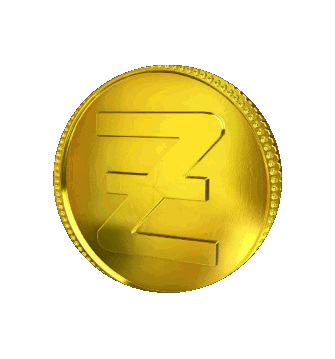 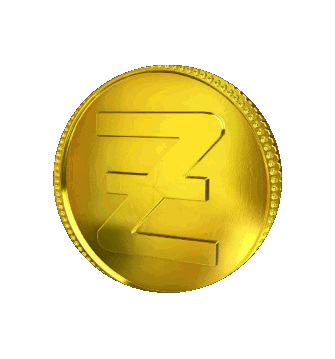 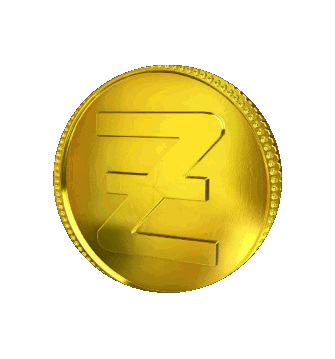 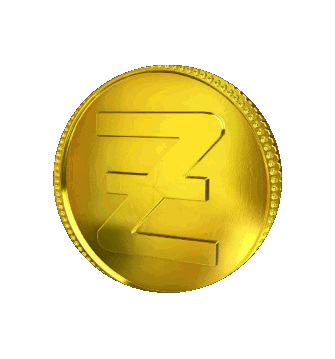 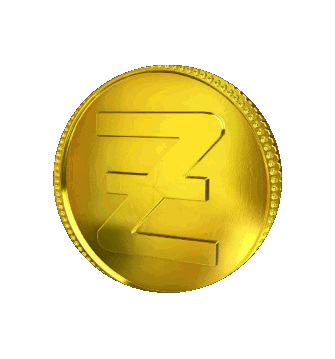 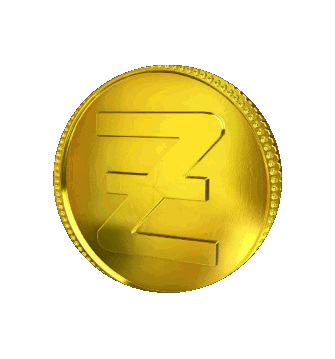 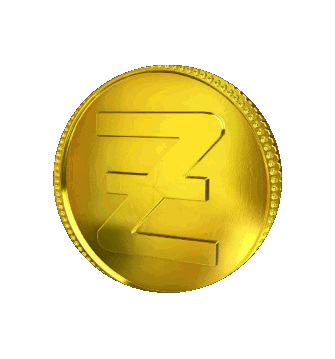 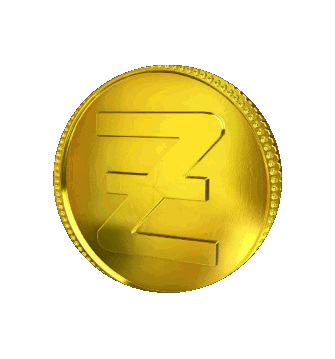 1
2
3
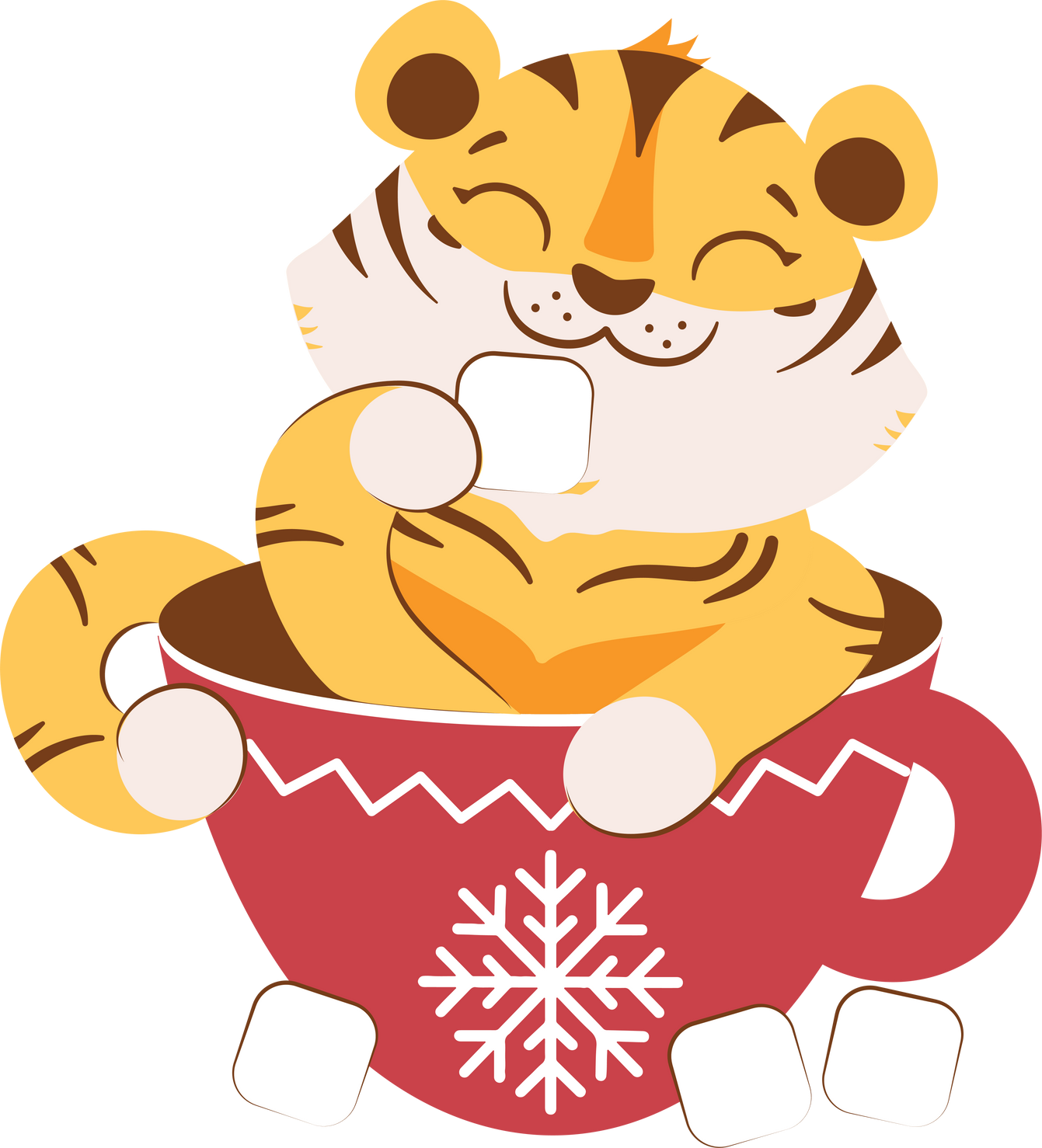 [Speaker Notes: Chọn số và click vào số để nhận số điểm tương ứng với câu hỏi đã trả lời.]